DAO ĐỘNG ĐIỀU HÒA
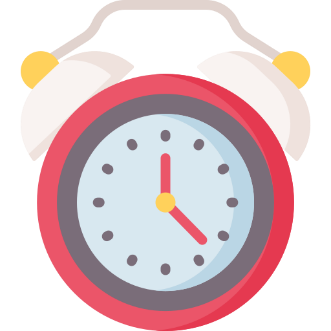 NHIỆM VỤ
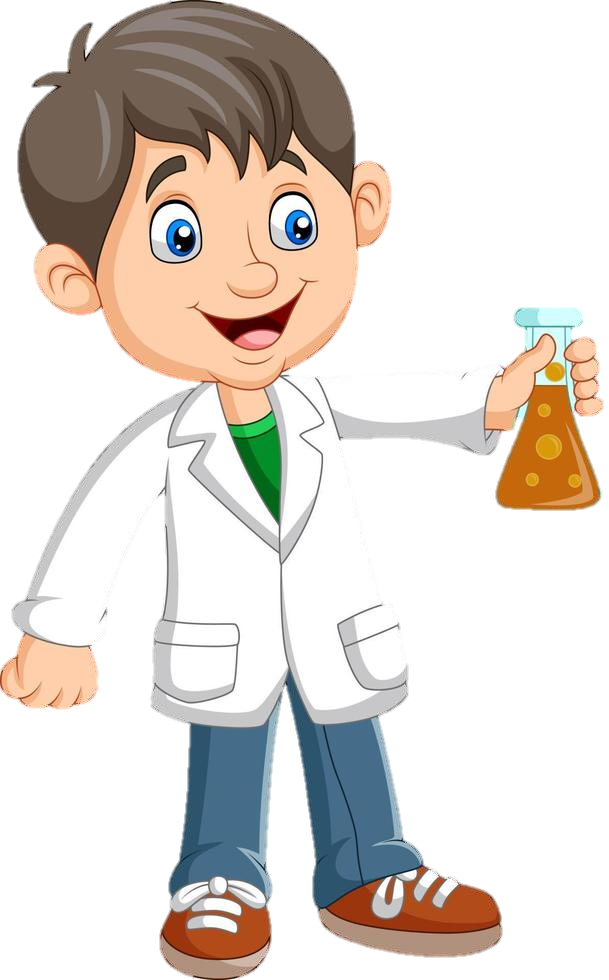 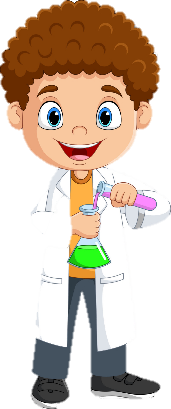 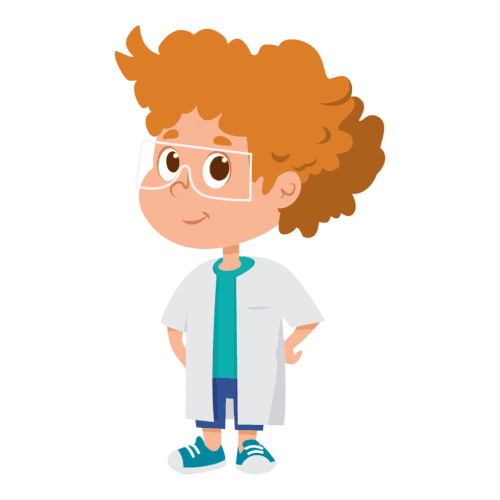 Câu 1: Vật chuyển động qua lại quanh vị trí cân bằng, chuyển động như vậy được gọi là___.
Câu 2: Đồ thị của dao động điều hòa, có dạng hình gì?
Câu 3: Vật dao động điều hòa với phương trình x=Acos(ωt+φ) Đồ thị biểu diễn sự phụ thuộc của vận tốc dao động v và li độ x có dạng.
Câu 4: Trong dao động điều hòa của một vật thì tập hợp ba đại lượng: cơ năng, biên độ,____ không thay đổi theo thời gian.
Câu 5: x=Acos(ωt+φ), φ là gì?
Câu 6: x=Acos(ωt+φ), x là gì?
Câu 7: Khi một vật dao động điều hòa, chuyển động của vật từ vị trí biên về vị trí cân bằng là chuyển động___.
 Câu 8: Dao động của con lắc tuần hoàn là dao động___.
MÔ TẢ DAO ĐỘNG ĐIỀU HÒA
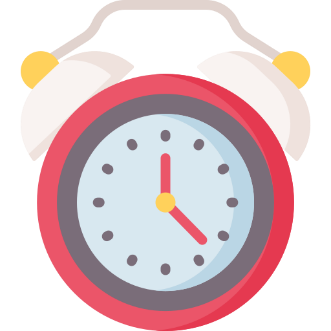 NHIỆM VỤ
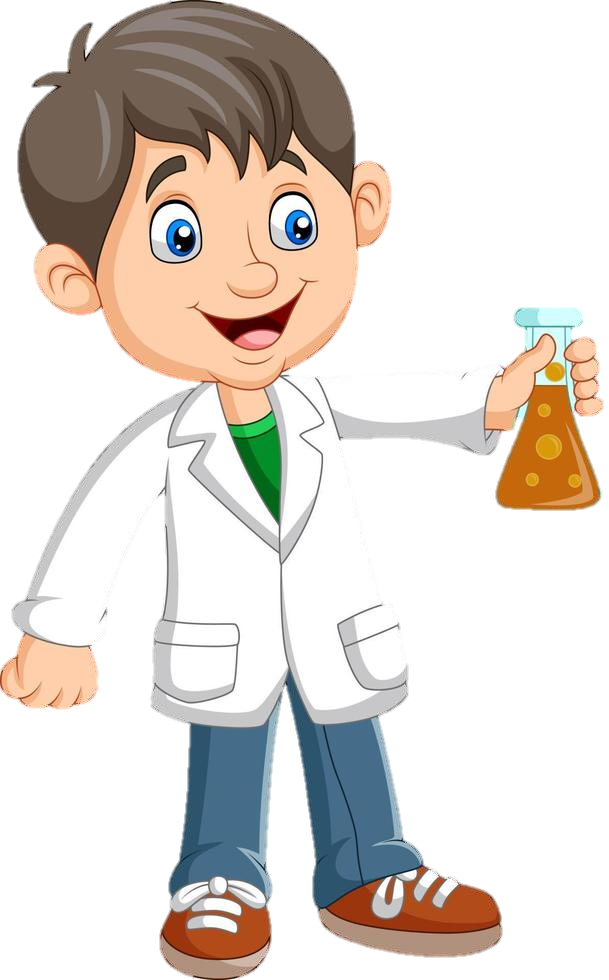 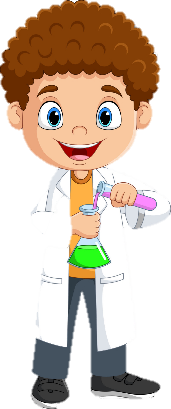 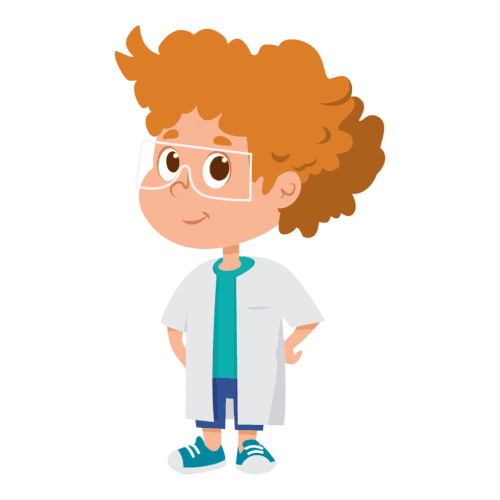 Câu 1: Khi một vật dao động điều hòa, chuyển động của vật từ vị trí biên về vị trí cân bằng là chuyển động___
Câu 2: Pha ban đầu của dao động điều hoà phụ thuộc vào gốc thời gian và___
Câu 3: Gia tốc của một chất điểm dao động điều hòa biến thiên cùng ___ và ngược pha với li độ.
Câu 4: Dao động điều hòa đổi chiều khi lực tác dụng có độ lớn ___
Câu 5: Tần số f là số dao động vật thực hiện được trong___
Câu 6: Đơn vị của tần số góc là gì?
Câu 7: Độ lệch pha giữa hai dao động điều hòa cùng chu kì luôn ___ độ lệch pha ban đầu.
Câu 8: Đơn vị của chu kì là gì?
VẬN TỐC, GIA TỐC TRONG DAO ĐỘNG ĐIỀU HÒA
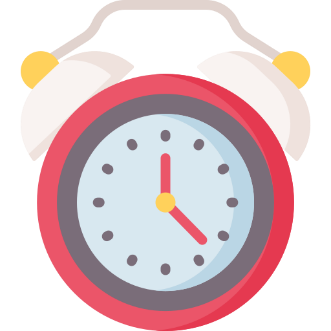 NHIỆM VỤ
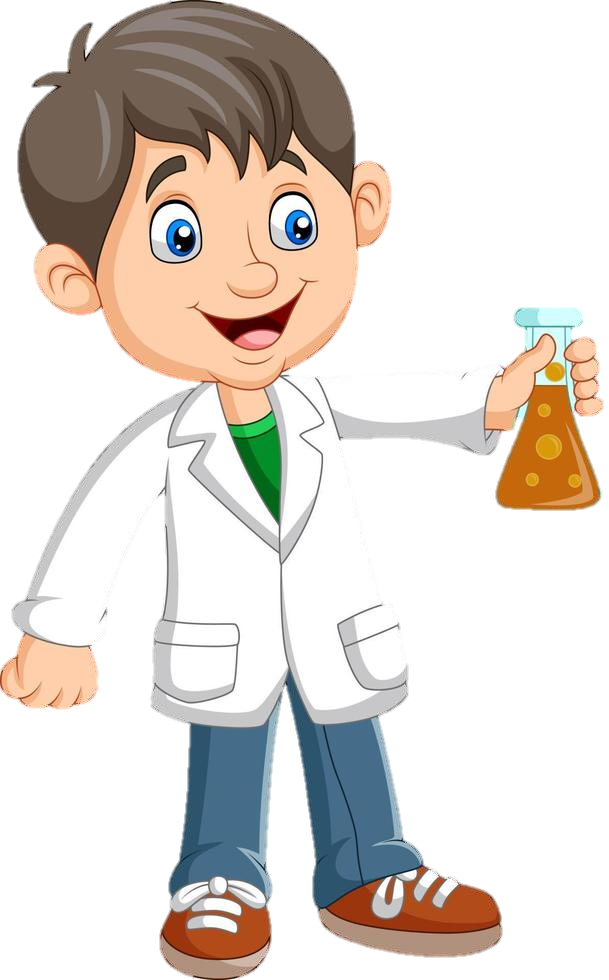 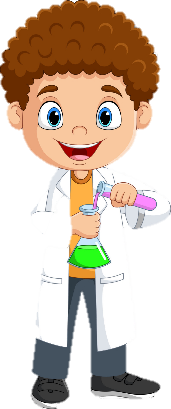 Câu 1: Cho vật dao động điều hòa. Gia tốc đạt giá trị cực tiểu khi vật qua vị trí___
Câu 2: Một vật dao động điều hòa. Khi vật đi từ vị trí biên dương đến biên âm thì gia tốc___
Câu 3: Trong dao động điều hòa của một vật thì gia tốc và vận tốc tức thời biến thiên theo thời gian ___ với nhau.
Câu 4: Dao động điều hòa có tính___.
Câu 5: Cho vật dao động điều hòa. Gia tốc có giá trị bằng 0 khi vật qua vị trí___.
Câu 6: Vật dao động điều hòa với phương
trình x=Acos(ωt+φ) Đồ thị biểu diễn sự phụ thuộc của vận tốc dao động v và li độ x có dạng hình ___.
Câu 7: Đồ thị biểu diễn sự biến thiên của gia tốc theo li độ trong dao động điều hòa có dạng gì?
Câu 8: Cho vật dao động điều hòa. Li độ đạt giá trị cực tiểu khi vật qua vị trí___.
ĐỘNG NĂNG. THẾ NĂNG. SỰ CHUYỂN HÓA NĂNG LƯỢNG TRONG GIAO ĐỘNG ĐIỀU HÒA
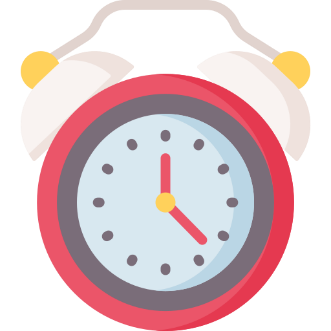 NHIỆM VỤ
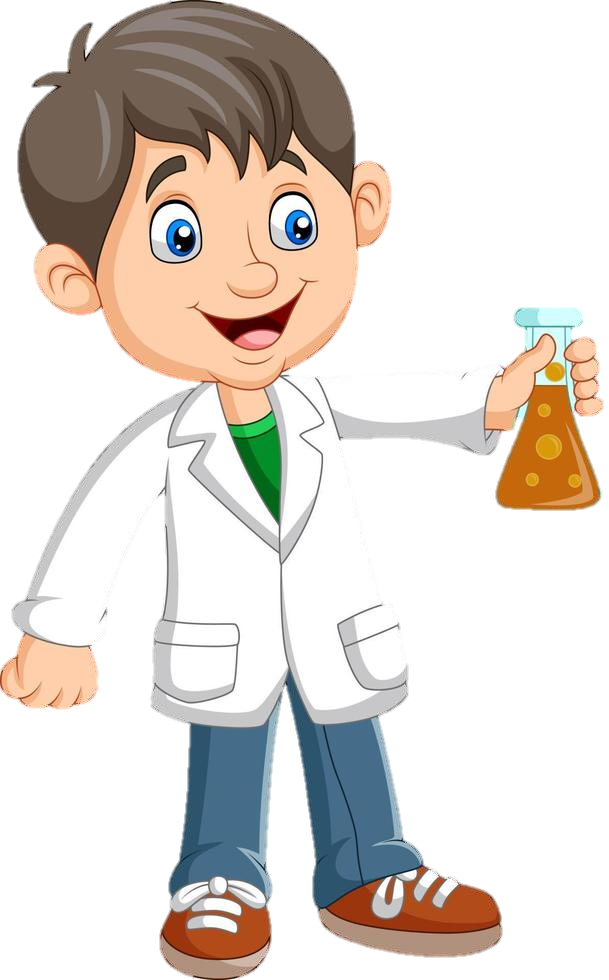 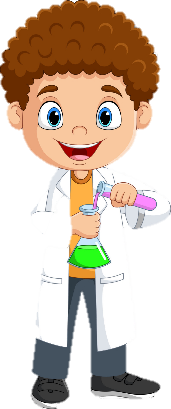 Câu 1: Một con lắc lò xo dao động điều hòa theo phương ngang. Nếu biên độ dao động của con lắc tăng lên gấp đôi thì tần số dao động của con lắc___
Câu 2: Thế năng hấp dẫn là đại lượng ____, có thể âm, dương hoặc bằng không.
Câu 3: Xét một vật chuyển động thẳng biến đổi đều theo phương nằm ngang. Đại lượng nào không đổi?
Câu 4: Tại vị trí biên, li độ dài s của con lắc cực đại bằng A. Khi đó, động năng của con lắc bằng 0, do đó thế năng của con lắc bằng ___.
Câu 5: Thế năng của con lắc đơn dao động điều hoà bằng với năng lượng dao động khi vật nặng ở___
Câu 6: Thế năng của con lắc lò xo là thế năng ___ của lò xo khi bị biến dạng.
Câu 7: Con lắc lò xo gồm vật nhỏ gắn với lò xo nhẹ dao động điều hòa theo phương ngang. Lực kéo về tác dụng vào vật luôn hướng về vị trí___
Câu 8: Thế năng của con lắc đơn là thế năng ____.
DAO ĐỘNG TẮT DẦN. DAO ĐỘNG CƯỠNG BỨC. HIỆN TƯỢNG CỘNG HƯỞNG
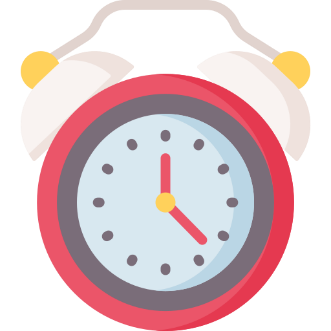 NHIỆM VỤ
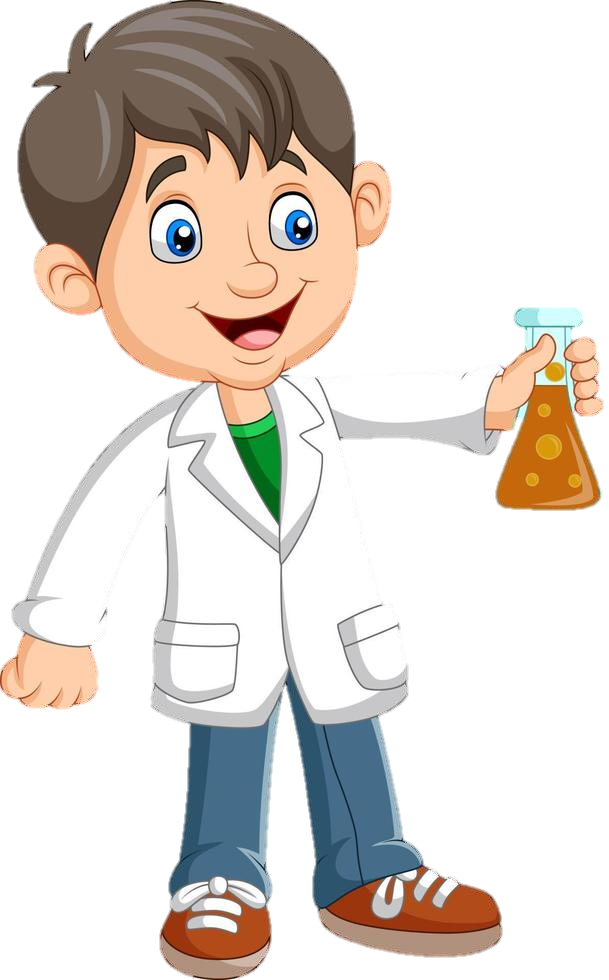 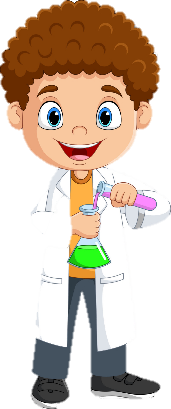 Câu 1: Một vật dao động tắt dần có biên độ và ___ giảm liên tục theo thời gian.
Câu 2: Hiện tượng biên độ dao động cưỡng bức tang đến giá trị cực đại khi tần số f của lực cưỡng bức tiến đến tần số f0 của hệ dao động gọi là hiện tượng ___.
Câu 3: Dao động tắt dần là dao động có biên độ giảm dần theo ___.
Câu 4: Nguyên nhân làm dao động của vật tắt dần là do lực ma sát và ___ của môi trường.
Câu 5: Trong giao động tắt dần, cơ năng ____ theo thời gian.
Câu 6: Dao động có ___ giảm dần theo thời gian gọi là dao động tắt dần.
Câu 7: Dao động chịu tác dụng của một ___ cưỡng bức tuần hoàn được gọi là dao động cưỡng bức.
Câu 8: Lực cản càng nhỏ thì dao động tắt dần càng ___.
MÔ TẢ SÓNG
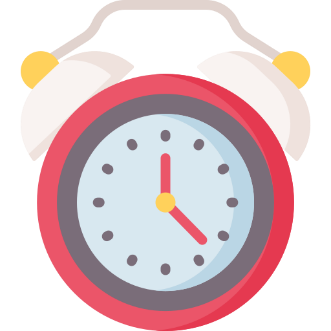 NHIỆM VỤ
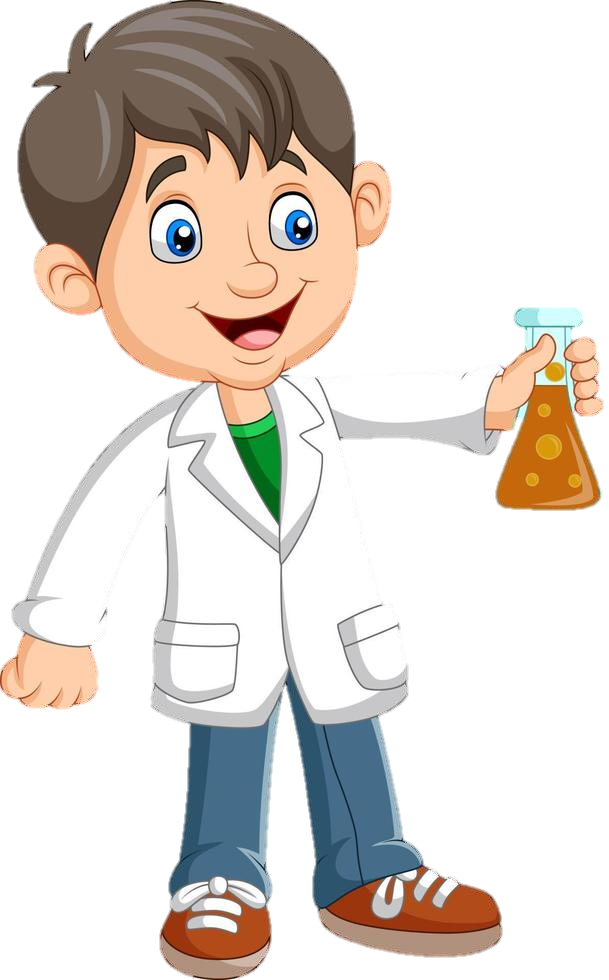 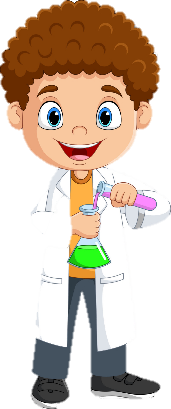 Câu 1: Những biến dạng sóng được truyền trong môi trường đàn hồi được gọi là gì?
Câu 2: Tốc độ truyền song là tốc độ lan truyền dao động trong ___.
Câu 3: Khoảng cách giữa hai ngọn sóng liên tiếp được gọi là gì?
Câu 4: ___ sóng A là độ cao hay độ sâu của một ngọn sóng so với mức cân bằng.
Câu 5: Đại lượng f = 1/T được gọi là gì?
Câu 6: Cường độ sóng được định nghĩa là năng lượng sóng được truyền qua một đơn vị diện tích ___ với phương truyền sóng trong một đơn vị thời gian.
Câu 7: Tần số sóng bằng tần số dao động của ___.
Câu 8: Tốc độ truyền sóng là tốc độ truyền ___ sóng.
SÓNG NGANG. SÓNG DỌC. SỰ TRUYỀN NĂNG LƯỢNG CỦA SÓNG CƠ
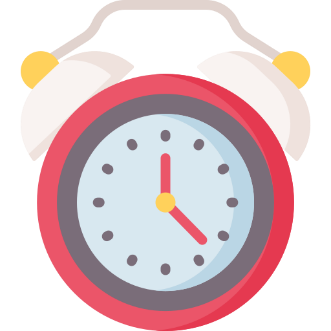 NHIỆM VỤ
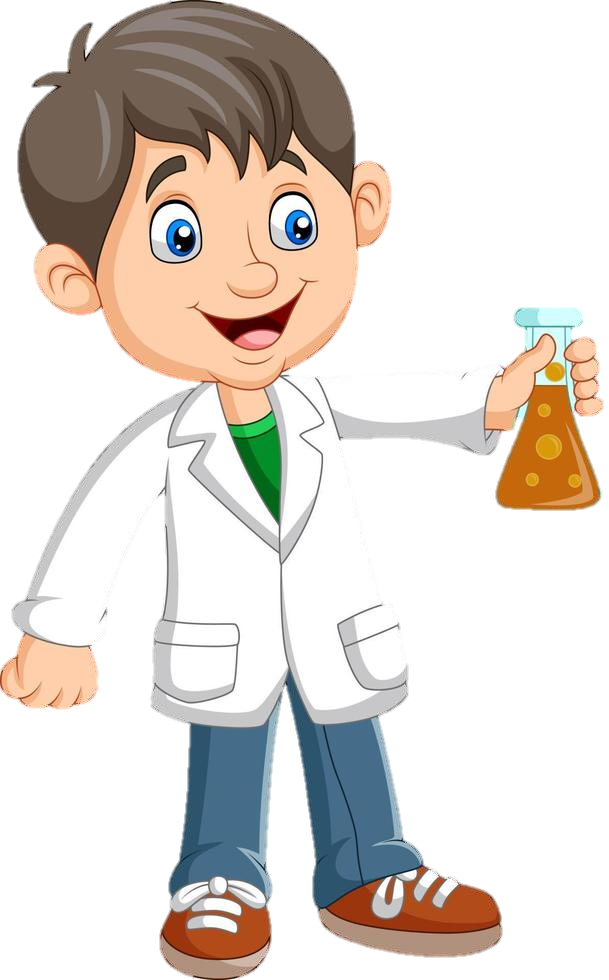 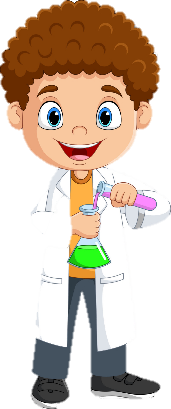 Câu 1: Sóng trong đó các phần tử của môi trường dao động theo phương trùng với phương truyền sóng được gọi là___.
Câu 2: Sóng ngang là sóng có phương dao động ___ với phương truyền sóng.
Câu 3: Sóng cơ lan truyền trong môi trường vật chất và không truyền được trong môi trường chân không được gọi là gì?
Câu 4: Quá trình truyền sóng là quá trình truyền ___.
Câu 5: Để phân loại sóng ngang và sóng dọc người ta dựa vào___ truyền sóng
Câu 6: Sóng cơ không truyền được trong môi trường___.
Câu 7: Các bức xạ điện từ có bước sóng nằm trong vùng quang phổ nhìn thấy được bằng mắt thường của con người được gọi là gì?
Câu 8: Sự lan truyền dao động cơ học (bao gồm năng lượng và trạng thái dao động) theo thời gian trong môi trường vật chất đàn hồi được gọi là gì?
THỰC HÀNH: ĐO TẦN SỐ CỦA SÓNG ÂM
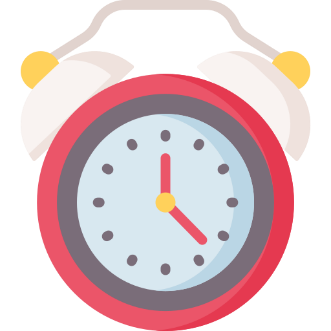 NHIỆM VỤ
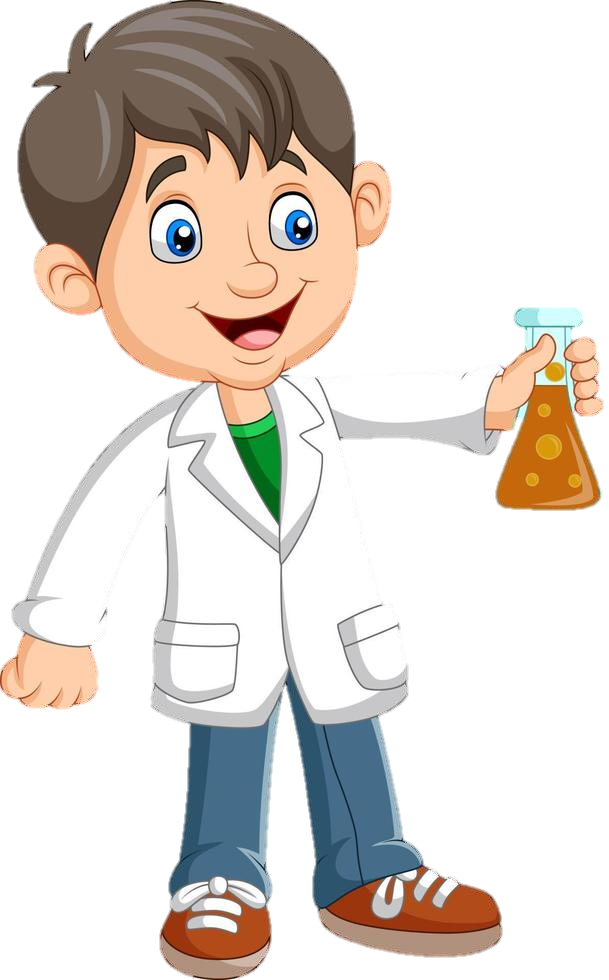 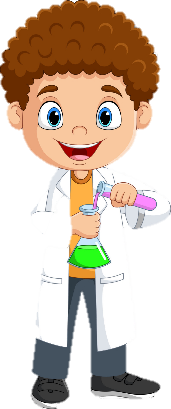 Câu 1: Trong thí nghiệm, ta dùng dụng cụ nào để thu âm từ âm thoa?
Câu 2: 392Hz là tần số của nốt nhạc nào?
Câu 3: Thiết bị dùng để hiển thị trên màn hình dạng tín hiệu đưa vào cần quan sát được gọi là gì?Câu 4: Mỗi dao động kí chỉ đo được tín hiệu có hiệu điện thế nhất định, nếu vượt quá thiết bị sẽ bị___.
Câu 5: Muốn để chế độ Auto trên thiết bị dao động kí ta nhấn vào nút nào?
Câu 6: 440Hz là tần số của nốt nhạc nào?
Câu 7: Thanh kim loại dễ rung, hình chữ U, khi gõ phát ra một âm đơn có tần số nhất định, thường dùng để lấy âm chuẩn được gọi là gì?
Câu 8: F là kí hiệu của nốt nhạc nào?
SÓNG ĐIỆN TỪ
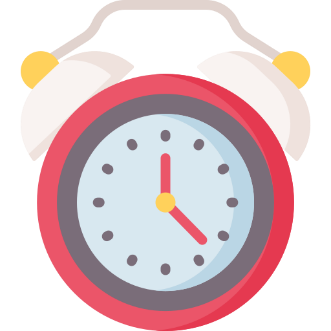 NHIỆM VỤ
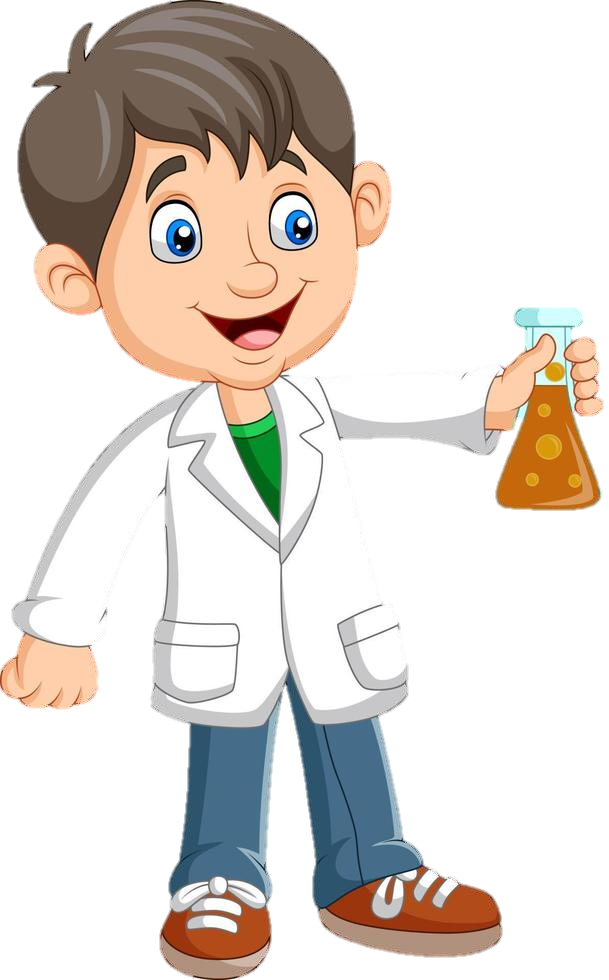 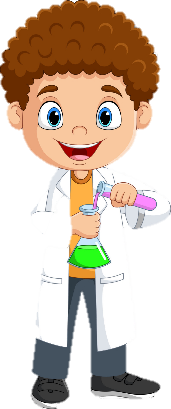 Câu 1: Sóng điện từ bao gồm một dải rộng tần số, gọi là thang sóng___.
Câu 2: Sóng vô tuyến không bị phản xạ ở tầng điện li là sóng___.
Câu 3: ___ là sóng điện từ không nhìn thấy có bước sóng ngắn hơn bước sóng nằm trong khoảng từ 10nm đến 400nm.
Câu 4: Tia hồng ngoại có kí hiệu là gì?
Câu 5: Phạm vi bước sóng từ 1mm đến 100km là của sóng nào?
Câu 6: Tia X hay còn được gọi là tia gì?
Câu 7: Bóng đèn dây tóc có thể phát ra được tia___.
Câu 8: Tia có bước sóng nhỏ nhất trong thang sóng điện từ là tia nào?
GIAO THOA SÓNG
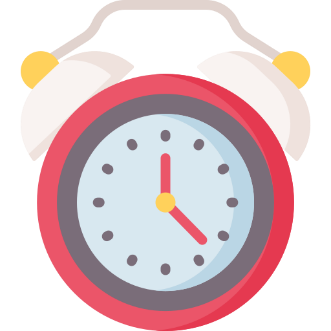 NHIỆM VỤ
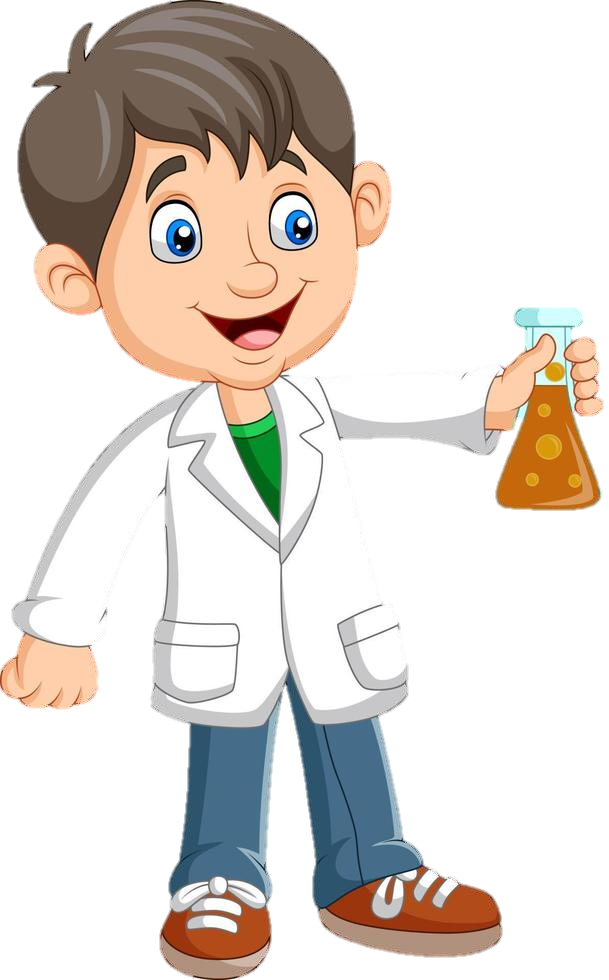 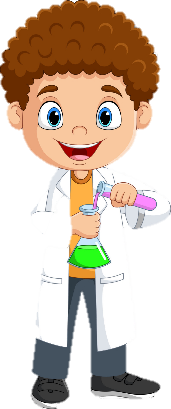 SÓNG DỪNG
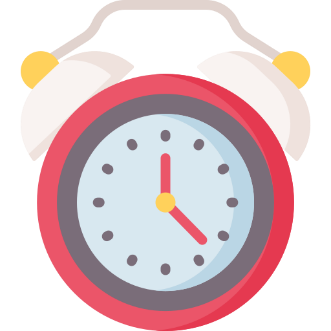 NHIỆM VỤ
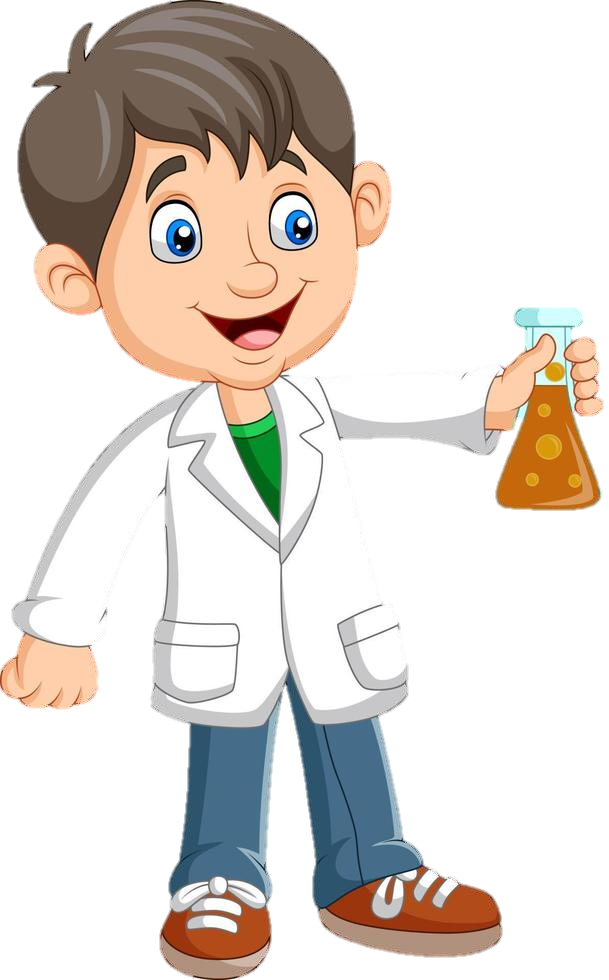 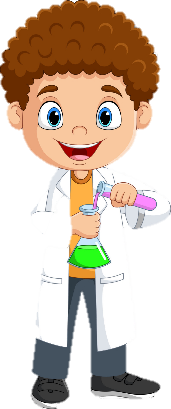 Câu 1: Những điểm tại đó hai sóng ngược pha nhau thì không dao động và được gọi là___
Câu 2: Những điểm tại đó hai sóng đồng pha nhau thì dao động với biên độ cực đại và được gọi là___.
Câu 3: Tại điểm ___ thì sóng phản xạ ngược pha với sóng tới nếu vật cản là cố định.
Câu 4: Sóng dừng là sóng được tạo thành do sự giao thoa giữa ___ và sóng phản xạ.
Câu 5: Đối với các loại nhạc cụ khí như sáo, kèn, khi ta thổi, cột không khí ___ tạo ra sóng dừng.
Câu 6: Trong hệ sóng dừng trên một sợi dây, khoảng cách giữa hai nút hoặc hai bụng liên tiếp bằng ___
Câu 7: Để khuếch đại âm, đàn guitar còn có một thùng đàn đóng vai trò hộp ___.
Câu 8: Bản chất của sóng dừng là sự ___ của sóng tới và sóng phản xạ.
THỰC HÀNH: ĐO TỐC ĐỘ TRUYỀN ÂM
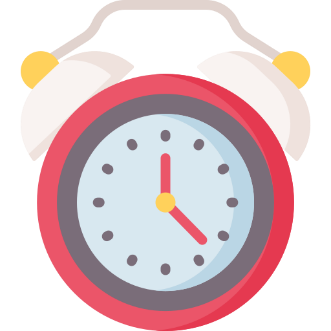 NHIỆM VỤ
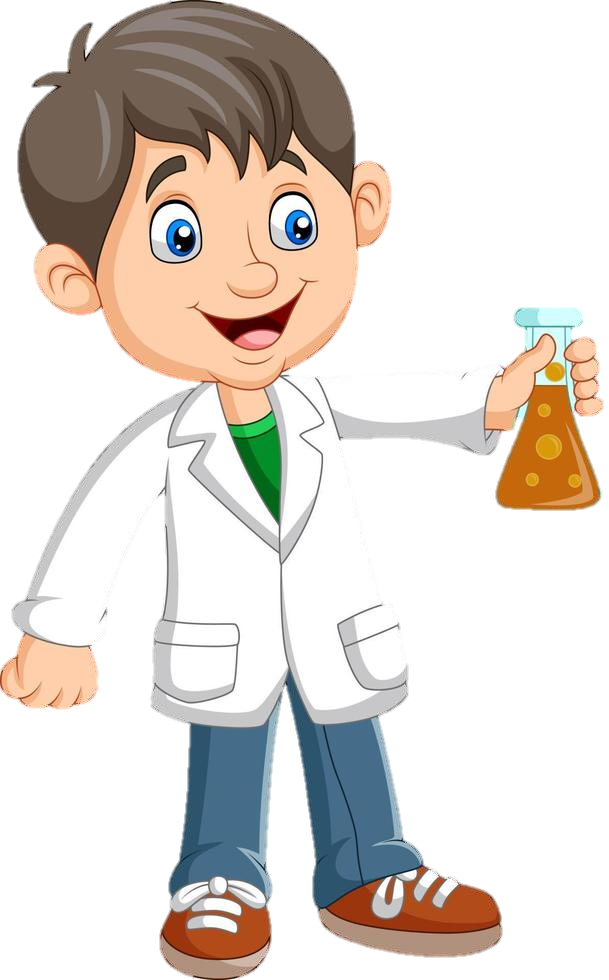 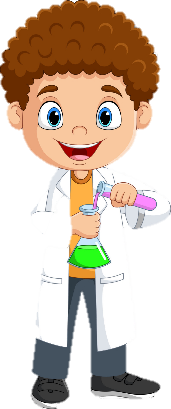 Câu 1: Tốc độ truyền âm 6100m/s là ở trong môi trường nào?
Câu 2: Môi trường truyền âm tốt nhất là ở chất nào?
Câu 3: Tốc độ truyền âm 1500m/s là ở trong môi trường nào?
Câu 4: Tốc độ truyền âm 5500m/s là ở môi trường nào? 
Câu 5: ___ dao động nguồn âm càng lớn thì âm phát ra càng to.
Câu 6: Khi pít-tông di chuyển, độ to của âm thanh nghe được sẽ thay đổi liên tục, có lúc to, có lúc rất nhỏ (hoặc không nghe thấy gì). Khi chúng ta nghe thấy to có nghĩa là tại đó đang có giao thoa với biên độ cực đại hay ___.
Câu 7: Trong bài học này, nếu không có loa ta có thể dung gì để thay thế?
Câu 8: Một bộ môn nghệ thuật dung âm thanh để diễn đạt cảm xúc của người hát hoặc người nghe.
LỰC TƯƠNG TÁC GIỮA HAI ĐIỆN TÍCH
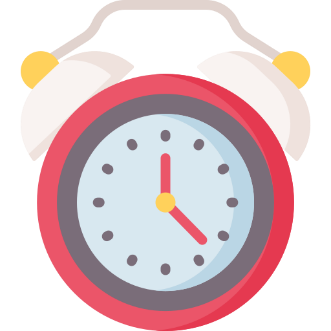 NHIỆM VỤ
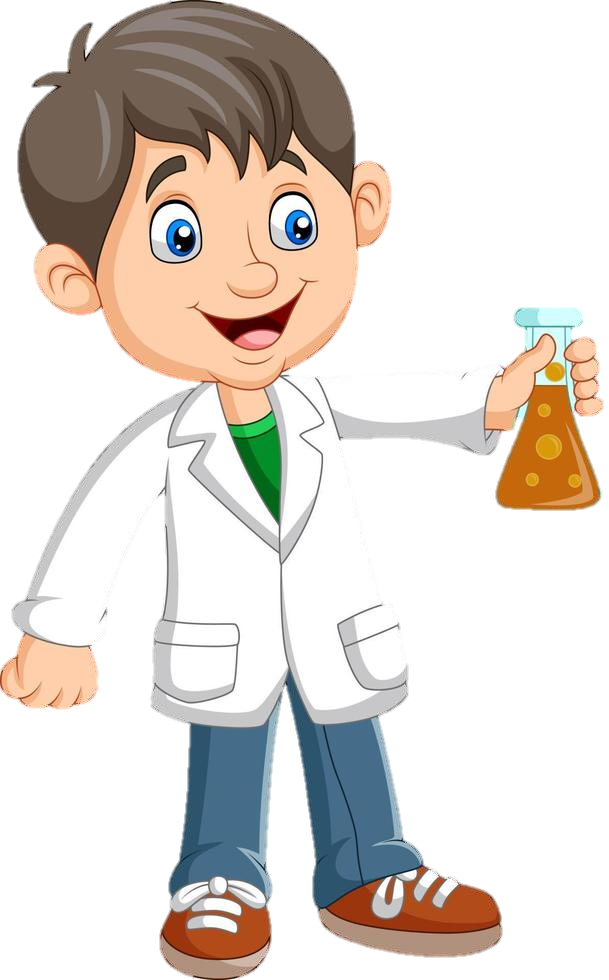 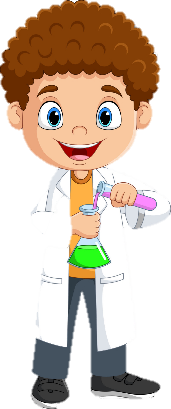 Câu 1: Một vật dao động tắt dần có biên độ và ___ giảm liên tục theo thời gian.
Câu 2: Khi sơn tĩnh điện, thì vật nào mang điện tích dương?
Câu 3: Khi khoảng cách giữa hai điện tích điểm trong chân không giảm xuống thì độ lớn lực tương tác sẽ như thế nào?
Câu 4: Hằng số điện môi của ____ được coi là gần bằng 1
Câu 5: Hai điện tích cùng loại sẽ có hiện tượng gì?
Câu 6: Có thể áp dụng định luật Coulomb cho tương tác giữa hai điện tích điểm nằm tại hai ____ cố định trong một môi trường.
Câu 7: Môi trường cách điện còn có tên gọi khác là gì?
Câu 8: Cho hai điện tích điểm q1 và q2. Biết q1.q2<0, vậy hai điện tích này có khả năng ____
KHÁI NIỆM ĐIỆN TRƯỜNG
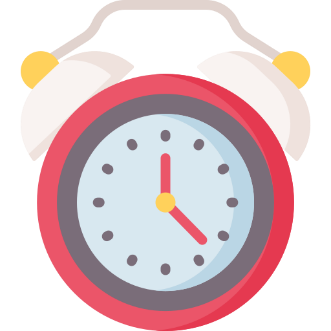 NHIỆM VỤ
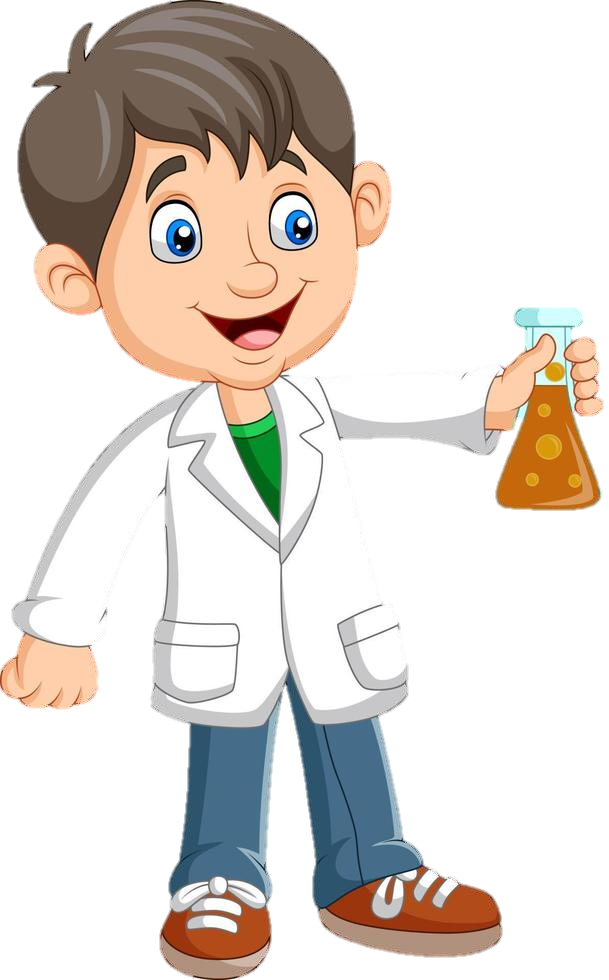 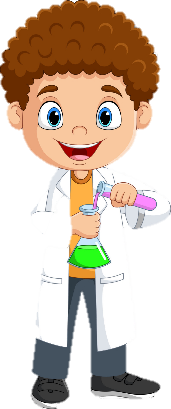 Câu 1: Điện trường được tạo ra bởi _____
Câu 2: Khi q<0 thì vector cường độ điện trường như thế nào so với lực điện?
Câu 3: Cường độ điện trường được biểu diễn bằng__
Câu 4: Điện trường truyền tương tác giữa các điện tích, đó là một ____
Câu 5: Đường sức xuất phát ở phần điện tích nào?
Câu 6: Trong hệ SI, đơn vị của cường độ điện trường là ____ trên mét.
Câu 7: Sấm sét trong những cơn dông là hiện tượng gì khi đặt các đám mây tích điện trái dấu gần nhau?
Câu 8: Đại lượng nào đặc trưng cho độ mạnh yếu của điện trường?
ĐIỆN TRƯỜNG ĐỀU
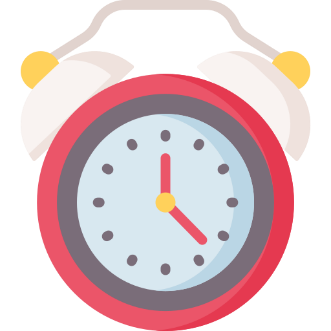 NHIỆM VỤ
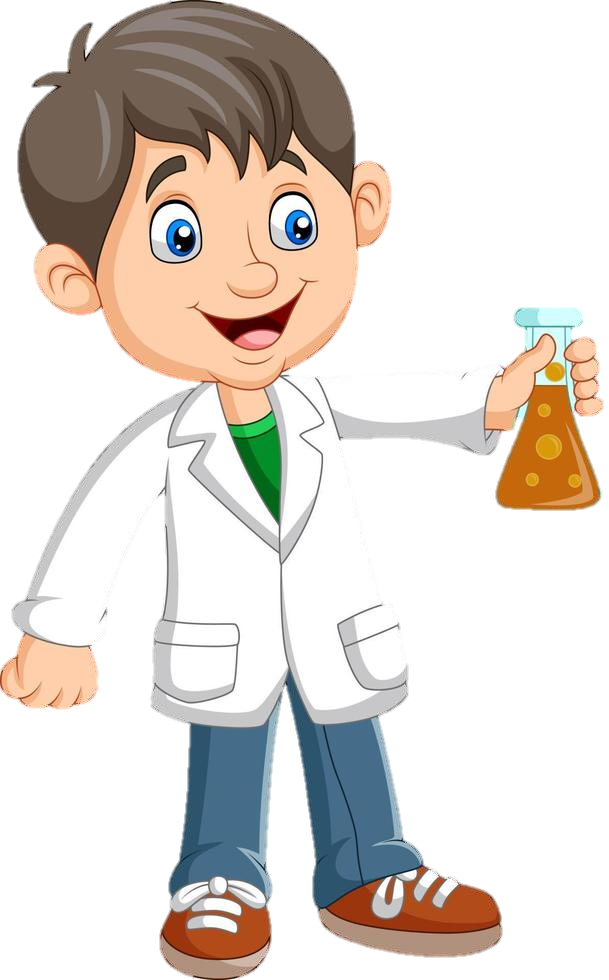 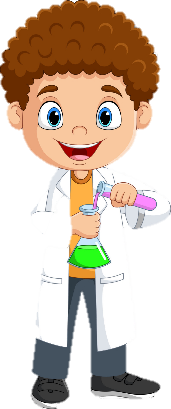 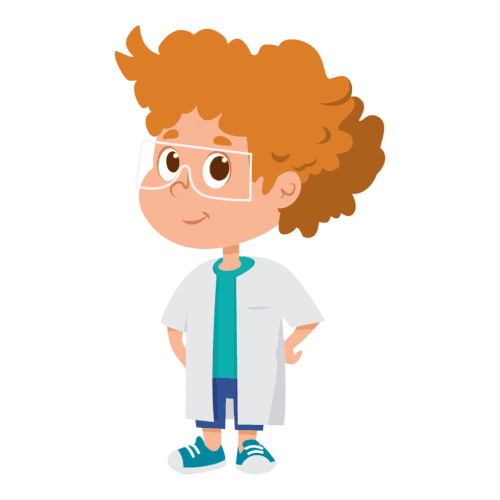 Câu 1: Điện trường đều có đặc điểm là những đường sức điện song song và ____
Câu 2: Đường sức xuất phát ở phần điện tích nào?
Câu 3: Hiệu điện thế giữa hai bản phẳng có đơn vị là gì?
Câu 4: “Một loại thiết bị dùng để hiển thị dạng tín hiệu đưa vào. Ống phóng tia điện tử phát ra electron bay qua hai bản lái tia theo phương x và phương y rồi đập lên màn huỳnh quang tạo ra điểm sáng trên màn”. Đây là mô tả về thiết bị nào?
Câu 5: Quỹ đạo chuyển động của các ion âm sẽ khác nhau tuỳ thuộc vào độ lớn vận tốc ban đầu của các ion, vì vậy chùm ion âm sẽ được phân tán ____
Câu 6: Lực điện có chiều thẳng đứng, hướng từ trên xuống dưới nên điện tích sẽ chuyển động nhanh dần đều theo phương nào?
Câu 7: ____ của điện trường đều ở mọi điểm là như nhau.
Câu 8: Qũy đạo chuyển động của các ion âm trong điện trường đều có hình gì?
THẾ NĂNG ĐIỆN
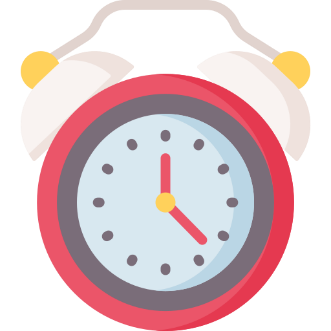 NHIỆM VỤ
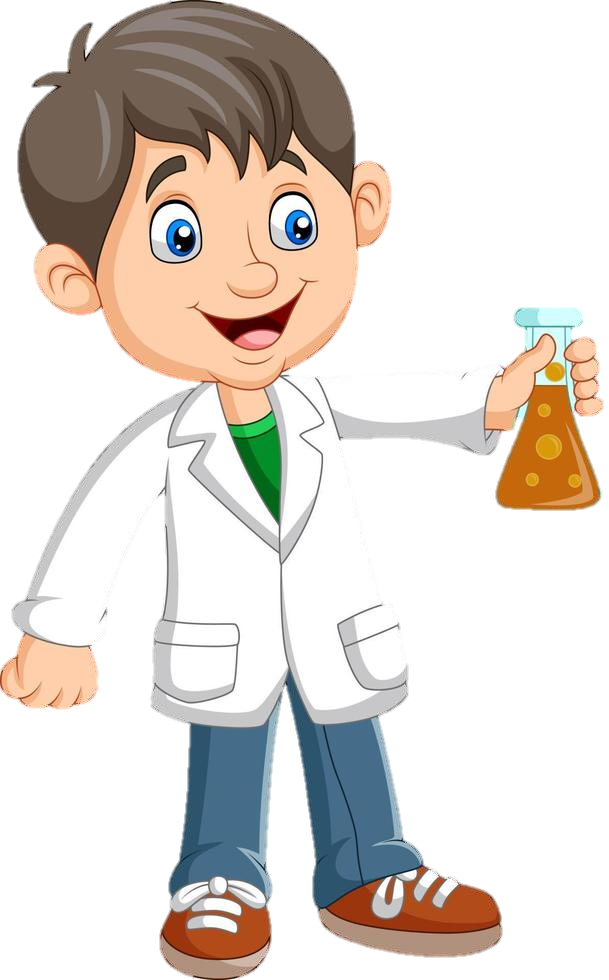 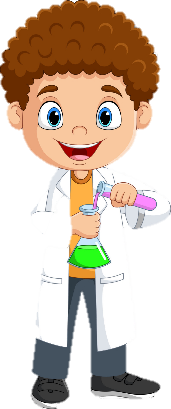 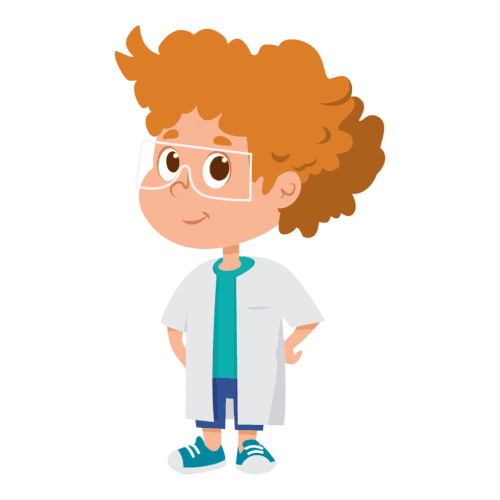 Câu 1: Qũy đạo chuyển động của điện tích thử q>0 khi bay vào điện trường đều theo phương vuông góc với ___
Câu 2: Công của lực điện phụ thuộc vào ____ điểm đầu và điểm cuối của độ dịch chuyển trong điện trường.
Câu 3: Thế năng của điện tích trong điện trường còn gọi là thế năng ____
Câu 4: Thế năng điện tỷ lệ ___ so với điện tích.
Câu 5: Mốc để tính thế năng trong tụ điện là gì?
Câu 6: Điện trường của một điện tích hay một hệ điện tích bất kì, người ta thường chọn điểm mốc ở đâu?
Câu 7: Đại lượng đặc trưng cho khả năng sinh công của điện trường đều khi đặt điện tích tại điểm đang xét là gì?
Câu 8: Công của lực điện trong sự dịch chuyển của điện tích q từ điểm M đến điểm N sẽ bằng ____ thế năng của điện tích q trong điện trường.
ĐIỆN THẾ
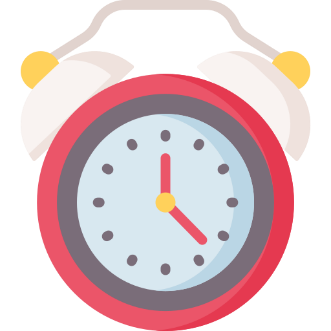 NHIỆM VỤ
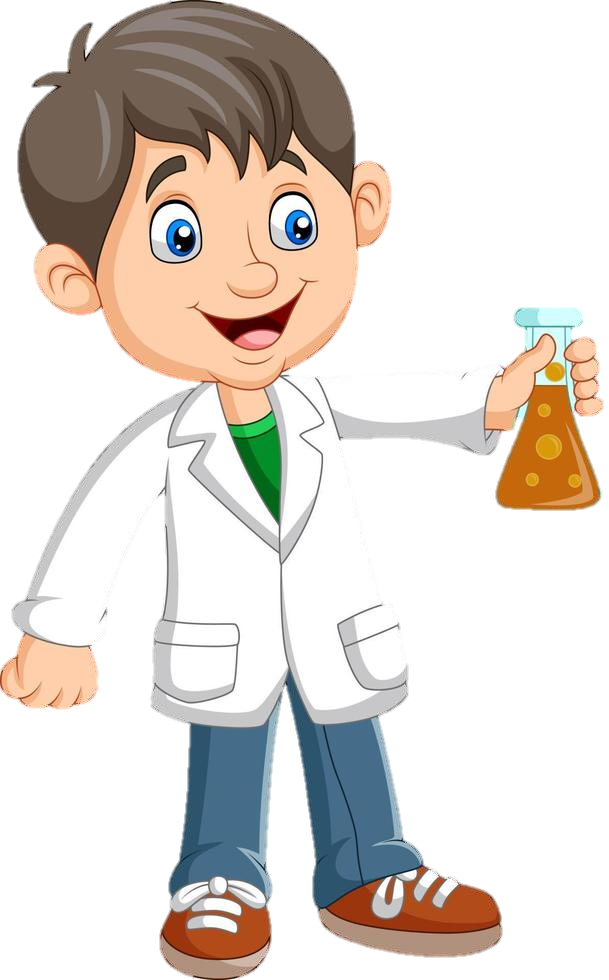 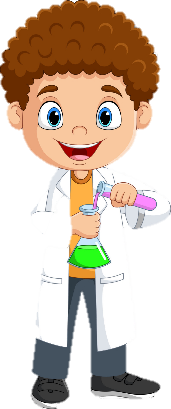 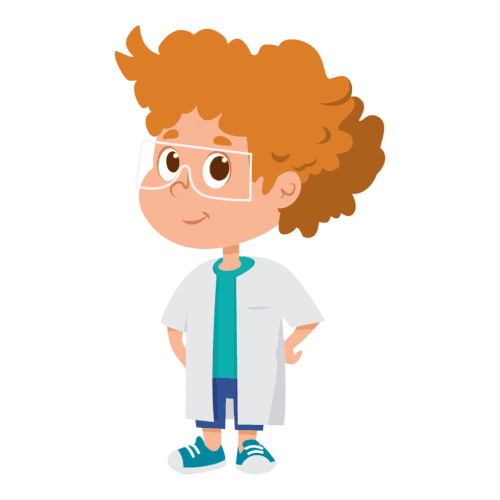 Câu 1: Theo quy định của mạng lưới điện Việt Nam, các lưới điện có điện áp <1kV gọi là __
Câu 2: Khi dịch chuyển một điện tích dương q ngược chiều điện trường từ điểm N tới điểm M, công ta bỏ ra có độ lớn bằng nhưng ____ với công của lực điện trường.
Câu 3: Đơn vị của điện thế là gì?
Câu 4: Cường độ điện trường tại một điểm M có độ lớn bằng ____ của hiệu điện thế giữa hai điểm M và N trên một đoạn nhỏ đường sức chia cho độ dài đại số của đoạn đường sức đó.
Câu 5: Trong thực tiễn cuộc sống và kĩ thuật, người ta thường chọn mốc điện thế là gì?
Câu 6: Hiệu điện thế hay còn gọi là gì?
Câu 7: Điện thế tại một điểm trong điện trường đặc trưng cho điện trường tại điểm đó về ____
Câu 8: Thiết bị nào dùng để biến đổi hiệu điện thế?
TỤ ĐIỆN
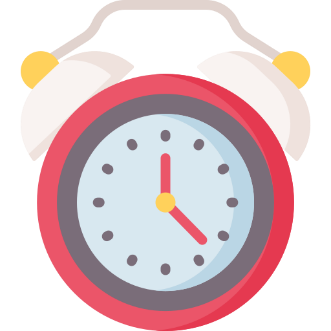 NHIỆM VỤ
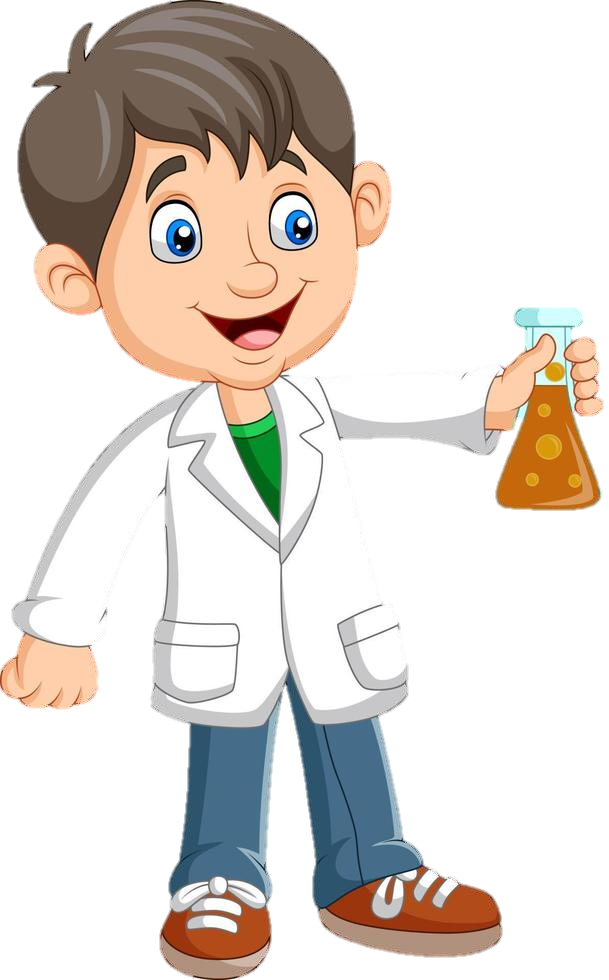 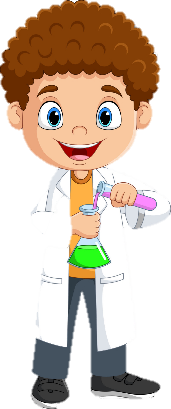 Câu 1: Tụ điện là hệ thống gồm hai vật dẫn đặt gần nhau và ngăn cách nhau bằng vật gì?
Câu 2:  “Nối hai bản của tụ điện với hai cực của nguồn điện” là cách ___ cho tụ điện.
Câu 3: Giá trị điện dung của tụ xoay thay đổi là do thay đổi phần ___ đối nhau giữa các bản tụ.
Câu 4: Năng lượng điện trường của tụ tỉ lệ như thế nào với bình phương điện tích của tụ?
Câu 5: Đây là ký hiệu gì trong mạch điện?


Câu 6: Năng lượng của tụ điện có đơn vị là gì?
Câu 7: Dưới một hiệu điện thế nhất định, tụ điện có điện dung lớn sẽ tích được điện tích như thế nào?
Câu 8: Cặp số liệu ghi trên vỏ tụ điện cho biết điện dung của tụ và ___ của hiệu điện thế đặt vào hai cực của tụ.
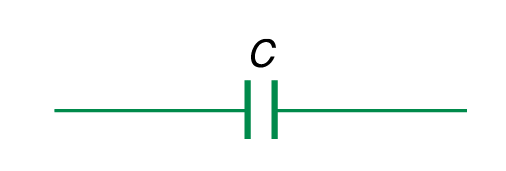 CƯỜNG ĐỘ DÒNG ĐIỆN
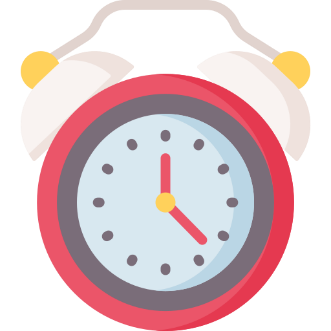 NHIỆM VỤ
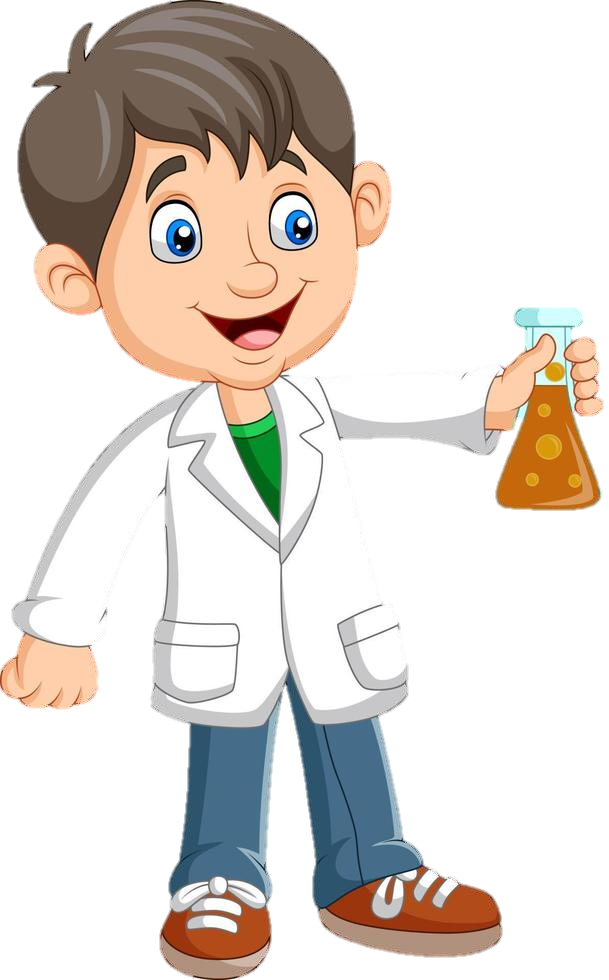 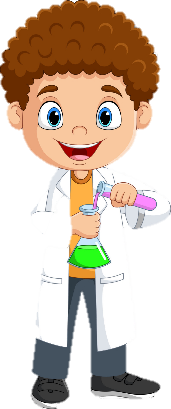 Câu 1: Cường độ dòng điện cho biết độ mạnh hay yếu của __
Câu 2: Chất dẫn điện thường gặp nhất trong cuộc sống.
Câu 3: Đơn vị của cường độ dòng điện là gì?
Câu 4: Dây dẫn trong nhà thường được làm bằng kim loại nào?
Câu 5: Dòng điện có chiều quy ước là chiều chuyển động của___Câu 6: Ion khi thu được thêm một hay nhiều electron, sẽ được gọi là gì?
Câu 7: Đơn vị đo điện tích Q trong hệ SI là gì?
Câu 8: Đường đặc tuyến Vôn - Ampe biểu diễn sự phụ thuộc của cường độ dòng điện qua một điện trở vào hiệu điện thế hai đầu vật dẫn là đường___
ĐIỆN TRỞ. ĐỊNH LUẬT ÔM
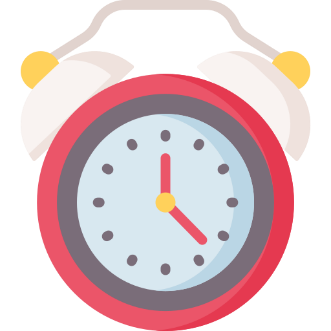 NHIỆM VỤ
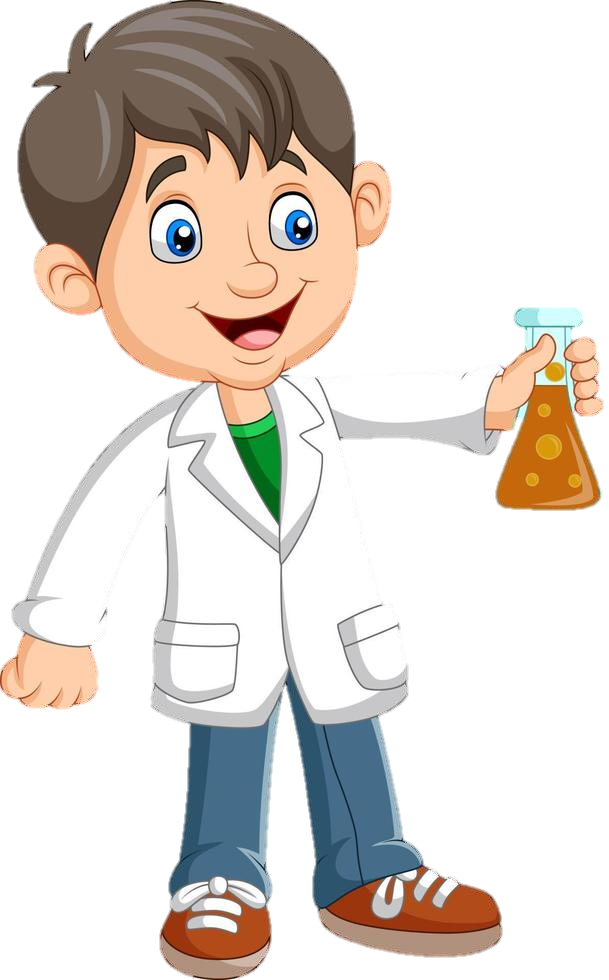 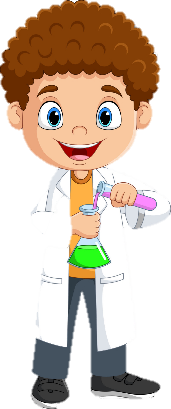 Câu 1: Đại lượng đặc trưng cho mức độ cản trở dòng điện của vật dẫn là gì?
Câu 2: Cường độ dòng điện chạy qua vật dẫn kim loại tỉ lệ ___ điện trở của vật dẫn.
Câu 3: R là kí hiệu của điện trở dây dẫn, vậy R là chữ cái đầu của từ tiếng anh nào?
Câu 4: Nhiệt điện trở nào có cấu tạo từ hỗn hợp các bột oxit kim loại như mangan, niken, cobalt,… với tỉ lệ trộn và khối lượng nhất định. Hỗn hợp này sau đó sẽ được nén chặt và nung ở nhiệt độ cao trong một khoảng thời gian xác định.
Câu 5:  Đơn vị đo hiệu điện thế, suất điện động trong hệ SI là gì?Câu 6: R càng lớn thì cường độ dòng điện I___.
Câu 7: Nhiệt điện trở là loại điện trở có giá trị thay đổi đáng kể theo ___.
Câu 8: Điện trở của nhiệt điện trở PTC tăng khỉ nhiệt độ ___.
NGUỒN ĐIỆN
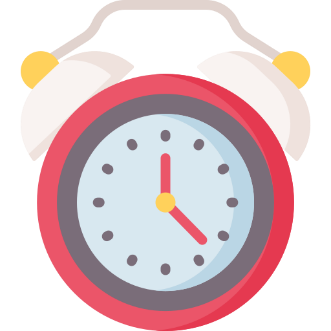 NHIỆM VỤ
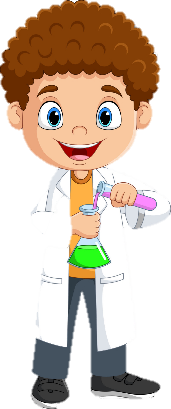 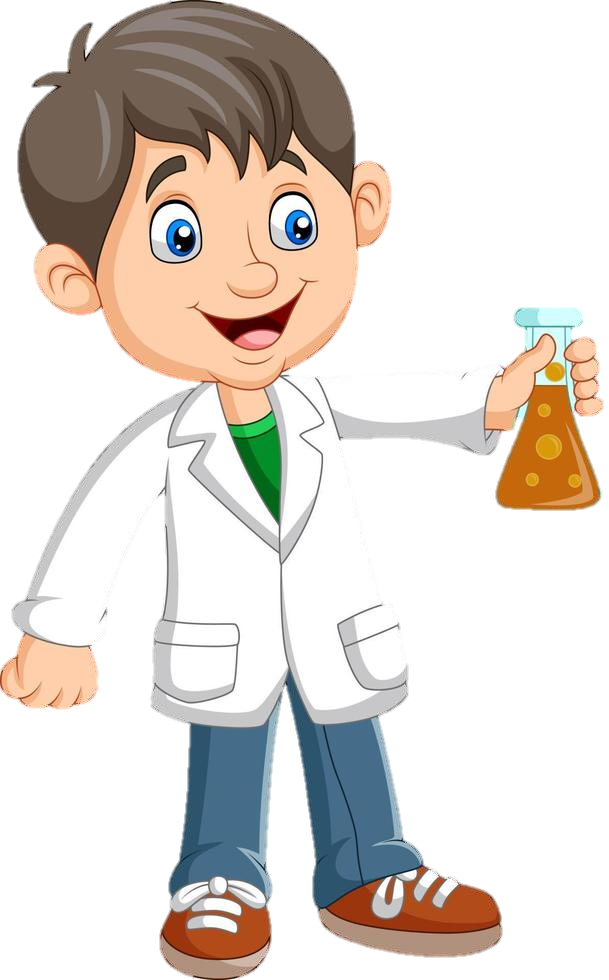 Câu 1: Thiết bị tạo ra và duy trì hiệu điện thế, nhằm duy trì dòng điện trong mạch được gọi là gì?
Câu 2: Nguồn năng lượng cung cấp cho nhiều hệ thống thiết bị sử dụng điện, hầu hết gia đình nào cũng sử dụng.
Câu 3: ___của dây dẫn càng nhỏ thì dây dẫn đó dẫn điện càng tốt.
Câu 4: Đơn vị của suất điện động là gì?
Câu 5: Hiện tượng xảy ra khi nguồn điện được nối với mạch ngoài có điện trở không đáng kể hoặc bằng 0, là hiện tượng gì?
Câu 6: Đơn vị của điện trở là gì?
Câu 7: Cường độ dòng điện chạy qua dây dẫn tỉ lệ ___với hiệu điện thế đặt vào hai đầu dây dẫn.
Câu 8: Một dòng các hạt mang điện, chẳng hạn như electron hoặc ion, di chuyển qua một chất dẫn điện hoặc qua một không gian, được gọi là gì?
NĂNG LƯỢNG VÀ CÔNG SUẤT ĐIỆN
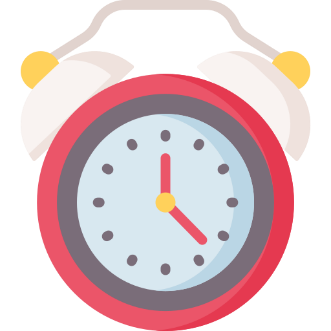 NHIỆM VỤ
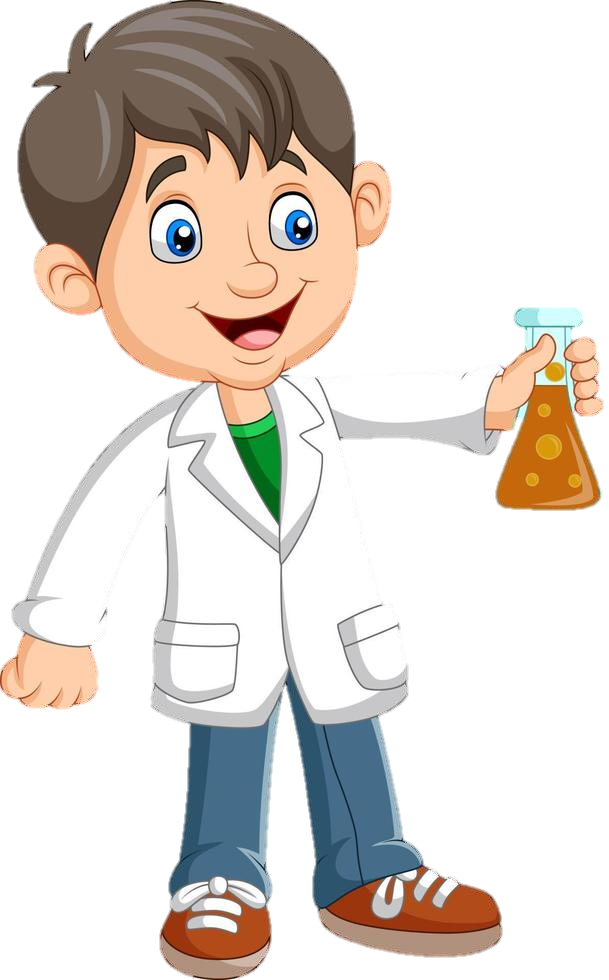 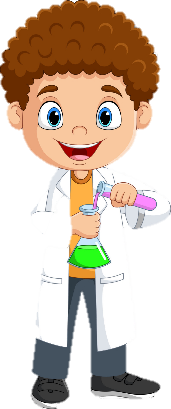 Câu 1: Công suất điện của một đoạn mạch là công suất tiêu thụ của đoạn mạch đó và có trị số bằng ___mà đoạn mạch tiêu thụ trong một đơn vị thời gian.Câu 2: Điện năng tiêu thụ có đơn vị là ____ giờ
Câu 3: Ấm đun nước là ứng dụng của sự chuyển hóa năng lượng điện thành dạng năng lượng nào?Câu 4: Năng lượng điện trường của tụ tỉ lệ như thế nào với bình phương điện tích của tụ? Câu 5: Công suất tỏa nhiệt P ở vật dẫn khi có dòng điện chạy qua đặc trưng cho __ tỏa nhiệt của vật dẫn đó 
Câu 6: Trong đời sống, người ta thường gọi 1kW.h là 1___
Câu 7: Lượng điện năng mà một đoạn tiêu thụ khi có dòng điện chạy qua để chuyển  hóa thành các dạng năng lượng khác được đo bằng ___ của lực điện trường khi dịch chuyển có hướng các điện tích.Câu 8: Mỗi dụng cụ điện sẽ hoạt động bình thường khi được sử dụng đúng với hiệu điện thế định mức của nó. Nếu quá mức đó thì dụng cụ điện sẽ bị ____
THỰC HÀNH ĐO SUẤT ĐIỆN ĐỘNG VÀ ĐIỆN TRỞ TRONG PIN ĐIỆN HÓA
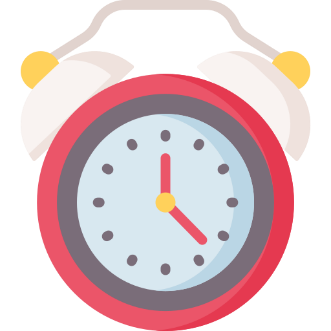 NHIỆM VỤ
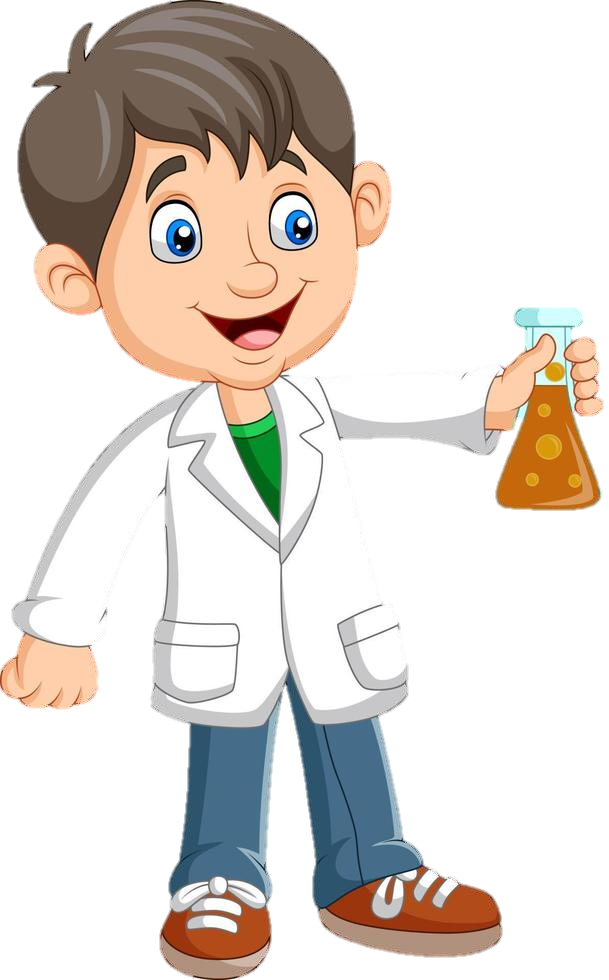 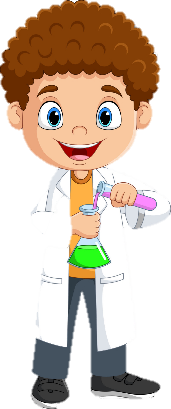 Câu 1: Giá trị điện dung của tụ xoay thay đổi là do thay đổi phần ___ đối nhau giữa các bản tụ.
Câu 2:  Khi sử dụng đồng hồ đa năng, không được đặt thang đo điện trở khi đo loại điện áp nào?
Câu 3: Dụng cụ nào dùng để đo cường độ dòng điện được mắc nối tiếp trong mạch?
Câu 4: Dụng cụ nào dùng để đo hiệu điện thế giữa hai đầu đoạn mạch?
Câu 5: Vẽ đồ thị của phương trình: U = ℰ - r.I , trị số của suất điện động ℰ là giao điểm khi kéo dài đồ thị cho cắt trục ___ U(V).
Câu 6: Hình ảnh minh họa cách kiểm tra thành phần nào trong mạch điện?





Câu 7: Dạng đồ thị của U = f(I) là một đường ___cắt hai trục tọa độ.
Câu 8: U=I.R là công thức để xác định độ ____ thế năng trên đoạn mạch.
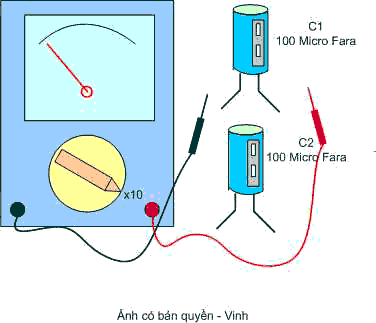 DAO ĐỘNG ĐIỀU HÒA
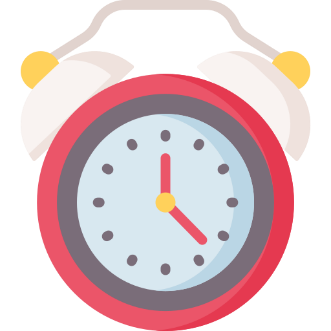 ĐÁP ÁN
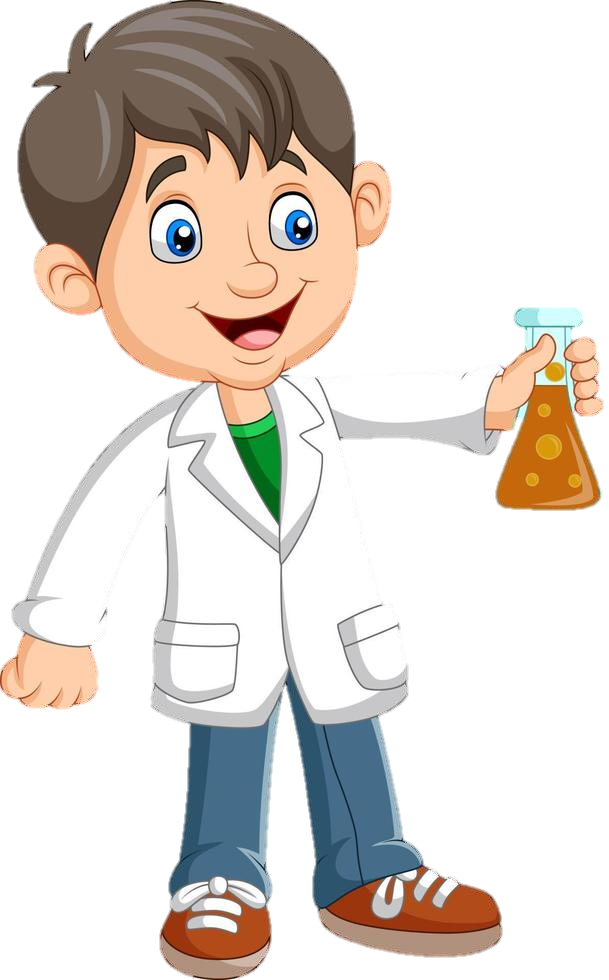 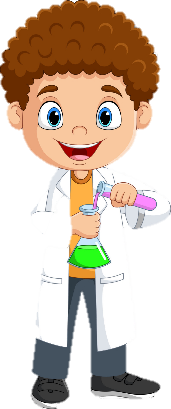 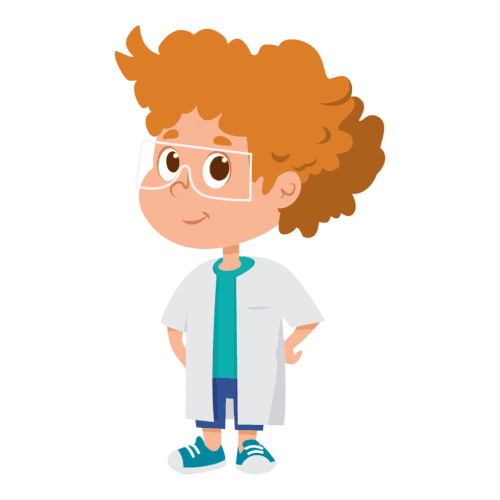 Câu 1: Vật chuyển động qua lại quanh vị trí cân bằng, chuyển động như vậy được gọi là___
Câu 2: Đồ thị của dao động điều hòa, có dạng hình gì?
Câu 3: Vật dao động điều hòa với phương trình x=Acos(ωt+φ) Đồ thị biểu diễn sự phụ thuộc của vận tốc dao động v và li độ x có dạng.
Câu 4: Trong dao động điều hòa của một vật thì tập hợp ba đại lượng: cơ năng, biên độ,____ không thay đổi theo thời gian.
Câu 5: x=Acos(ωt+φ), φ là gì?
Câu 6: x=Acos(ωt+φ), x là gì?
Câu 7: Khi một vật dao động điều hòa, chuyển động của vật từ vị trí biên về vị trí cân bằng là chuyển động___
 Câu 8: Dao động của con lắc đơn là dao động___
MÔ TẢ DAO ĐỘNG ĐIỀU HÒA
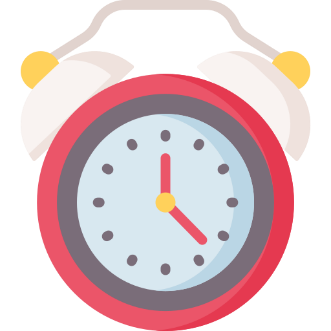 ĐÁP ÁN
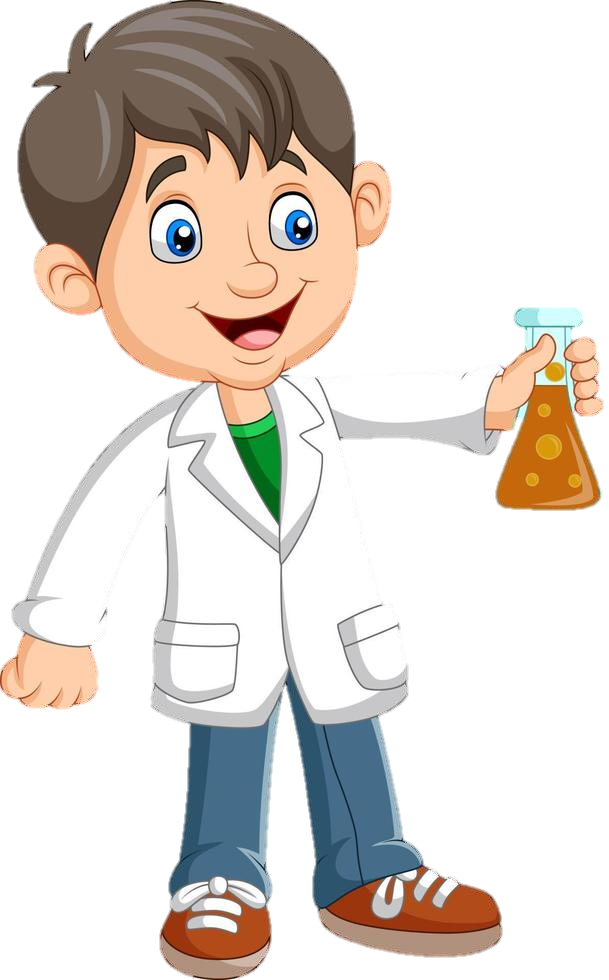 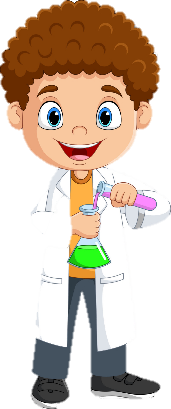 Câu 1: Khi một vật dao động điều hòa, chuyển động của vật từ vị trí biên về vị trí cân bằng là chuyển động___
Câu 2: Pha ban đầu của dao động điều hoà phụ thuộc vào gốc thời gian và___
Câu 3: Gia tốc của một chất điểm dao động điều hòa biến thiên cùng ___ và ngược pha với li độ.
Câu 4: Dao động điều hòa đổi chiều khi lực tác dụng có độ lớn ___
Câu 5: Tần số f là số dao động vật thực hiện được trong___
Câu 6: Đơn vị của tần số góc là gì?
Câu 7: Độ lệch pha giữa hai dao động điều hòa cùng chu kì luôn ___ độ lệch pha ban đầu.
Câu 8: Đơn vị của chu kì là gì?
VẬN TỐC, GIA TỐC TRONG DAO ĐỘNG ĐIỀU HÒA
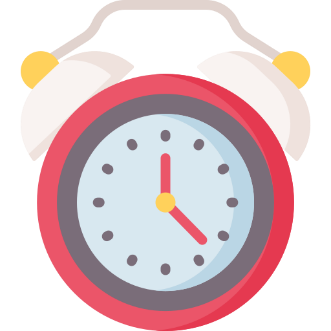 ĐÁP ÁN
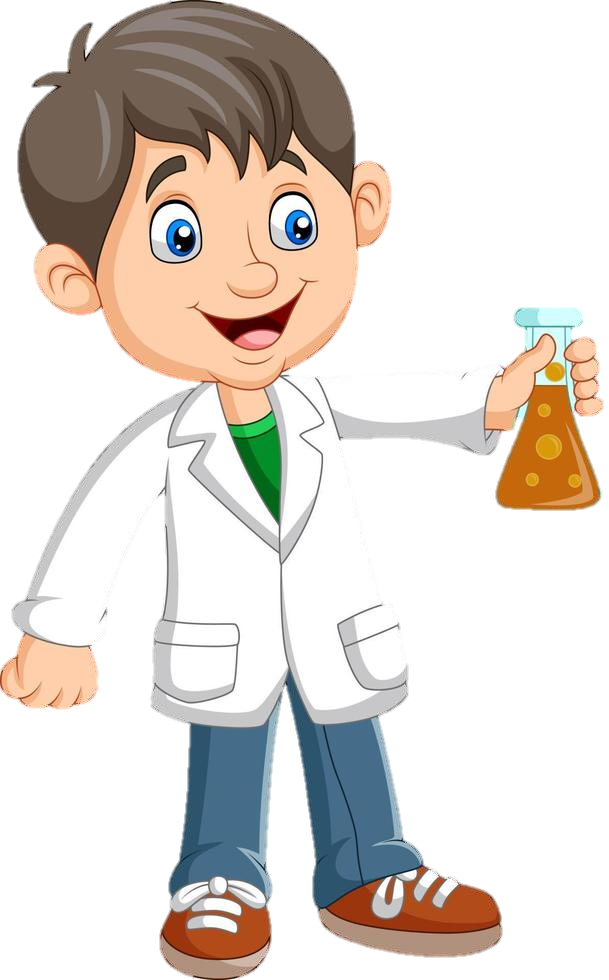 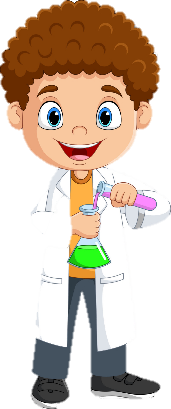 Câu 1: Cho vật dao động điều hòa. Gia tốc đạt giá trị cực tiểu khi vật qua vị trí___
Câu 2: Một vật dao động điều hòa. Khi vật đi từ vị trí biên dương đến biên âm thì gia tốc___
Câu 3: Trong dao động điều hòa của một vật thì gia tốc và vận tốc tức thời biến thiên theo thời gian ___ với nhau.
Câu 4: Dao động điều hòa có tính___.
Câu 5: Cho vật dao động điều hòa. Gia tốc có giá trị bằng 0 khi vật qua vị trí___.
Câu 6: Vật dao động điều hòa với phương
trình x=Acos(ωt+φ) Đồ thị biểu diễn sự phụ thuộc của vận tốc dao động v và li độ x có dạng hình ___.
Câu 7: Đồ thị biểu diễn sự biến thiên của gia tốc theo li độ trong dao động điều hòa có dạng gì?
Câu 8: Cho vật dao động điều hòa. Li độ đạt giá trị cực tiểu khi vật qua vị trí___.
ĐỘNG NĂNG. THẾ NĂNG. SỰ CHUYỂN HÓA NĂNG LƯỢNG TRONG GIAO ĐỘNG ĐIỀU HÒA
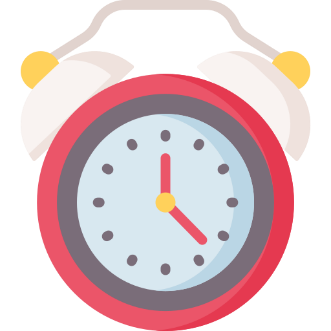 ĐÁP ÁN
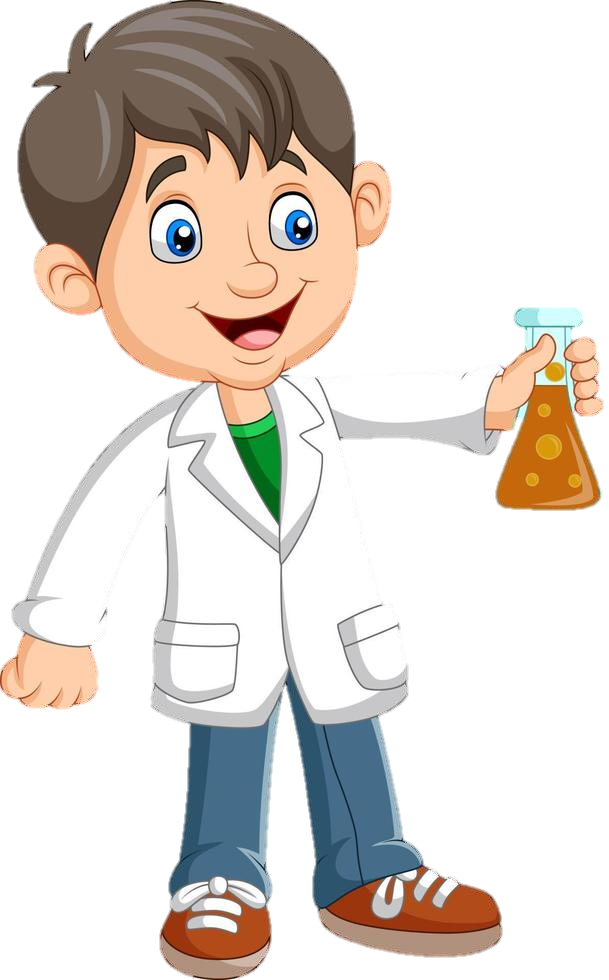 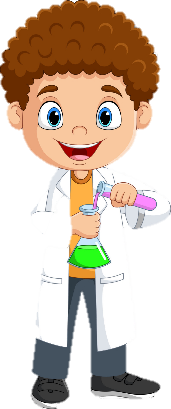 Câu 1: Một con lắc lò xo dao động điều hòa theo phương ngang. Nếu biên độ dao động của con lắc tăng lên gấp đôi thì tần số dao động của con lắc___
Câu 2: Thế năng hấp dẫn là đại lượng ____, có thể âm, dương hoặc bằng không.
Câu 3: Xét một vật chuyển động thẳng biến đổi đều theo phương nằm ngang. Đại lượng nào không đổi?
Câu 4: Tại vị trí biên, li độ dài s của con lắc cực đại bằng A. Khi đó, động năng của con lắc bằng 0, do đó thế năng của con lắc bằng ___.
Câu 5: Thế năng của con lắc đơn dao động điều hoà bằng với năng lượng dao động khi vật nặng ở___
Câu 6: Thế năng của con lắc lò xo là thế năng ___ của lò xo khi bị biến dạng.
Câu 7: Con lắc lò xo gồm vật nhỏ gắn với lò xo nhẹ dao động điều hòa theo phương ngang. Lực kéo về tác dụng vào vật luôn hướng về vị trí___
Câu 8: Thế năng của con lắc đơn là thế năng ____
DAO ĐỘNG TẮT DẦN. DAO ĐỘNG CƯỠNG BỨC. HIỆN TƯỢNG CỘNG HƯỞNG
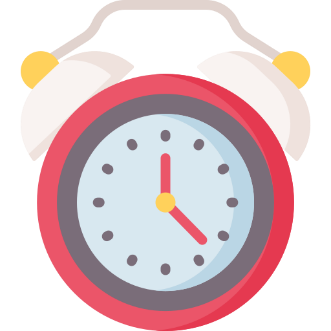 ĐÁP ÁN
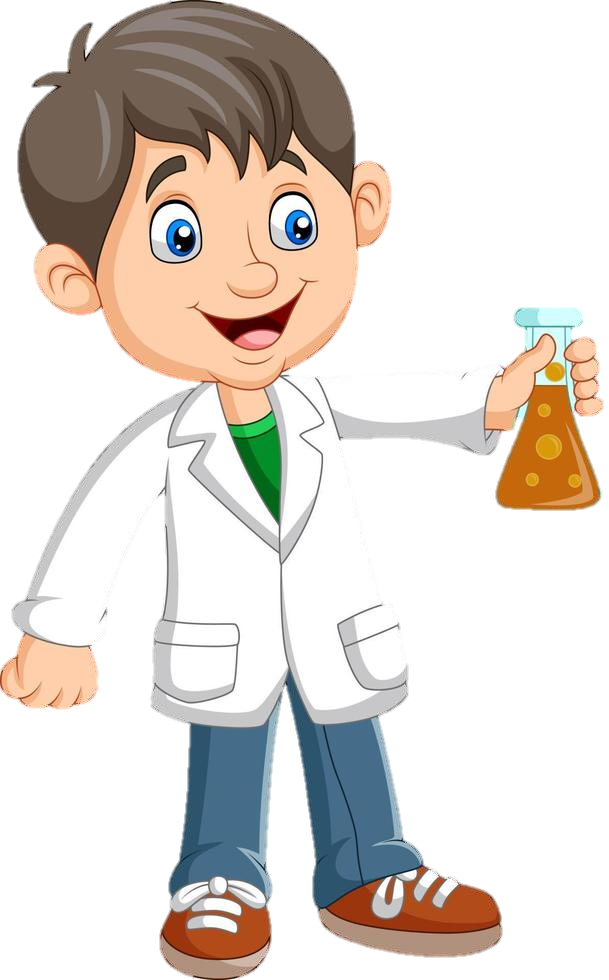 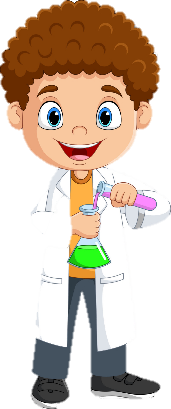 Câu 1: Một vật dao động tắt dần có biên độ và ___ giảm liên tục theo thời gian.
Câu 2: Hiện tượng biên độ dao động cưỡng bức tang đến giá trị cực đại khi tần số f của lực cưỡng bức tiến đến tần số f0 của hệ dao động gọi là hiện tượng ___.
Câu 3: Dao động tắt dần là dao động có biên độ giảm dần theo ___.
Câu 4: Nguyên nhân làm dao động của vật tắt dần là do lực ma sát và ___ của môi trường.
Câu 5: Trong giao động tắt dần, cơ năng ____ theo thời gian.
Câu 6: Dao động có ___ giảm dần theo thời gian gọi là dao động tắt dần.
Câu 7: Dao động chịu tác dụng của một ___ cưỡng bức tuần hoàn được gọi là dao động cưỡng bức.
Câu 8: Lực cản càng nhỏ thì dao động tắt dần càng ___.
MÔ TẢ SÓNG
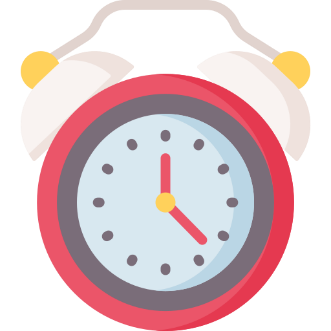 ĐÁP ÁN
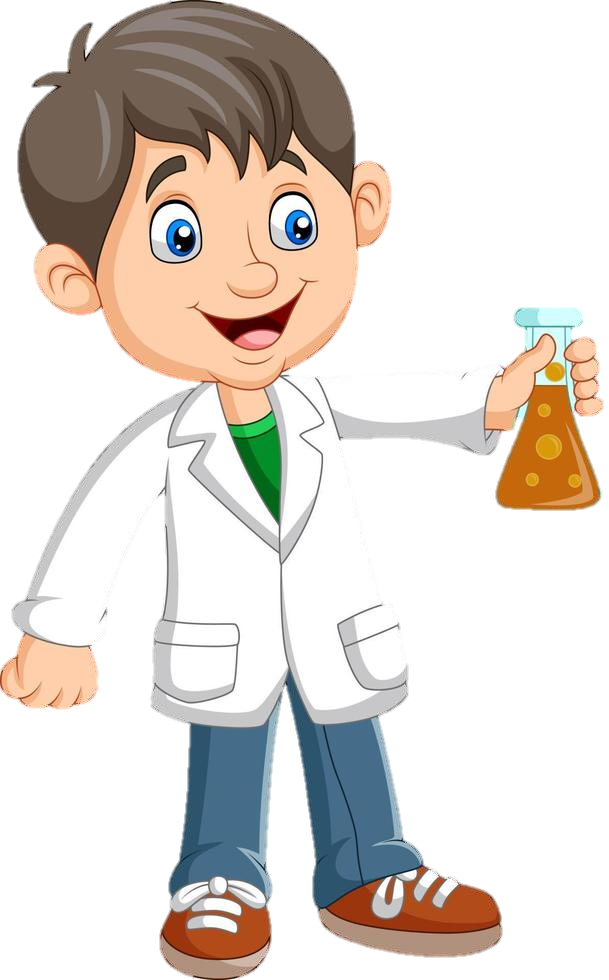 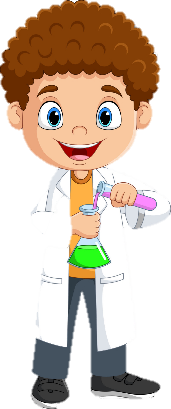 Câu 1: Những biến dạng sóng được truyền trong môi trường đàn hồi được gọi là gì?
Câu 2: Tốc độ truyền song là tốc độ lan truyền dao động trong ___.
Câu 3: Khoảng cách giữa hai ngọn sóng liên tiếp được gọi là gì?
Câu 4: ___ sóng A là độ cao hay độ sâu của một ngọn sóng so với mức cân bằng.
Câu 5: Đại lượng f = 1/T được gọi là gì?
Câu 6: Cường độ sóng được định nghĩa là năng lượng sóng được truyền qua một đơn vị diện tích ___ với phương truyền sóng trong một đơn vị thời gian.
Câu 7: Tần số sóng bằng tần số dao động của ___.
Câu 8: Tốc độ truyền sóng là tốc độ truyền ___ sóng.
SÓNG NGANG. SÓNG DỌC. SỰ TRUYỀN NĂNG LƯỢNG CỦA SÓNG CƠ
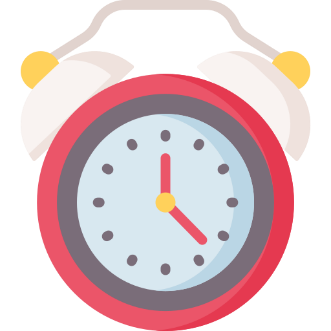 ĐÁP ÁN
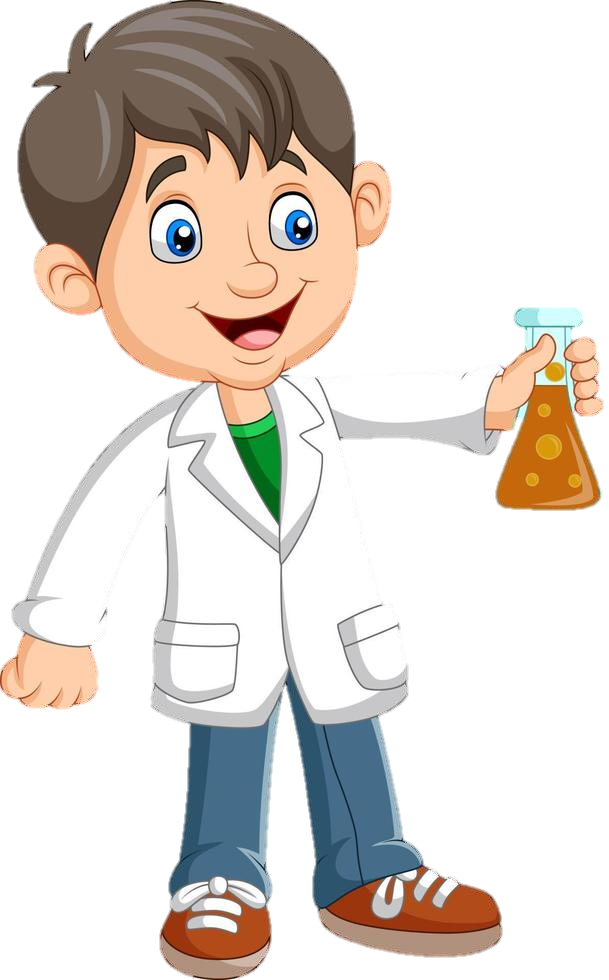 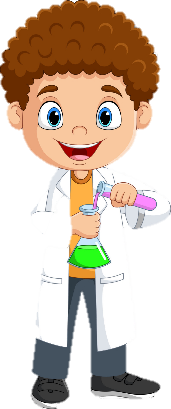 Câu 1: Sóng trong đó các phần tử của môi trường dao động theo phương trùng với phương truyền sóng được gọi là___.
Câu 2: Sóng ngang là sóng có phương dao động ___ với phương truyền sóng.
Câu 3: Sóng cơ lan truyền trong môi trường vật chất và không truyền được trong môi trường chân không được gọi là gì?
Câu 4: Quá trình truyền sóng là quá trình truyền ___.
Câu 5: Để phân loại sóng ngang và sóng dọc người ta dựa vào___ truyền sóng
Câu 6: Sóng cơ không truyền được trong môi trường___.
Câu 7: Các bức xạ điện từ có bước sóng nằm trong vùng quang phổ nhìn thấy được bằng mắt thường của con người được gọi là gì?
Câu 8: Sự lan truyền dao động cơ học (bao gồm năng lượng và trạng thái dao động) theo thời gian trong môi trường vật chất đàn hồi được gọi là gì?
THỰC HÀNH: ĐO TẦN SỐ CỦA SÓNG ÂM
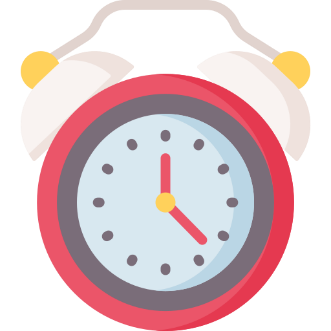 ĐÁP ÁN
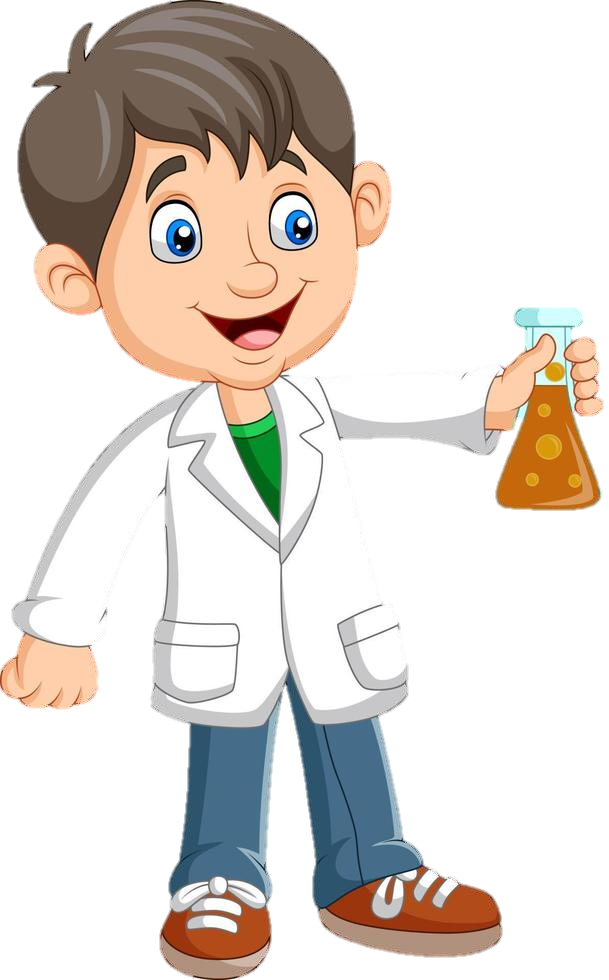 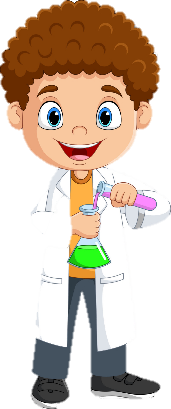 Câu 1: Trong thí nghiệm, ta dùng dụng cụ nào để thu âm từ âm thoa?
Câu 2: 392Hz là tần số của nốt nhạc nào?
Câu 3: Thiết bị dùng để hiển thị trên màn hình dạng tín hiệu đưa vào cần quan sát được gọi là gì?Câu 4: Mỗi dao động kí chỉ đo được tín hiệu có hiệu điện thế nhất định, nếu vượt quá thiết bị sẽ bị___.
Câu 5: Muốn để chế độ Auto trên thiết bị dao động kí ta nhấn vào nút nào?
Câu 6: 440Hz là tần số của nốt nhạc nào?
Câu 7: Thanh kim loại dễ rung, hình chữ U, khi gõ phát ra một âm đơn có tần số nhất định, thường dùng để lấy âm chuẩn được gọi là gì?
Câu 8: F là kí hiệu của nốt nhạc nào?
SÓNG ĐIỆN TỪ
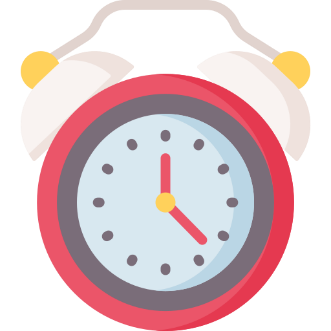 ĐÁP ÁN
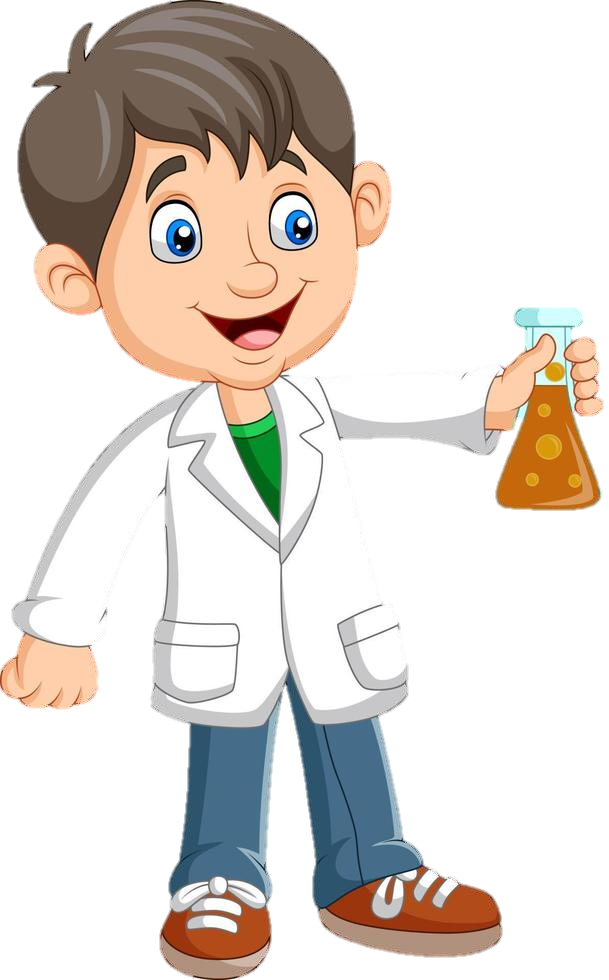 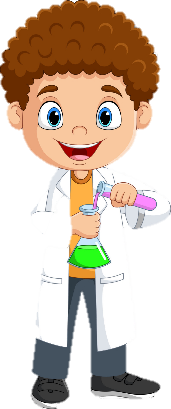 Câu 1: Sóng điện từ bao gồm một dải rộng tần số, gọi là thang sóng___.
Câu 2: Sóng vô tuyến không bị phản xạ ở tầng điện li là sóng___.
Câu 3: ___ là sóng điện từ không nhìn thấy có bước sóng ngắn hơn bước sóng nằm trong khoảng từ 10nm đến 400nm.
Câu 4: Tia hồng ngoại có kí hiệu là gì?
Câu 5: Phạm vi bước sóng từ 1mm đến 100km là của sóng nào?
Câu 6: Tia X hay còn được gọi là tia gì?
Câu 7: Bóng đèn dây tóc có thể phát ra được tia___.
Câu 8: Tia có bước sóng nhỏ nhất trong thang sóng điện từ là tia nào?
GIAO THOA SÓNG
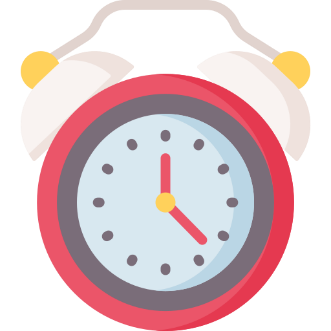 ĐÁP ÁN
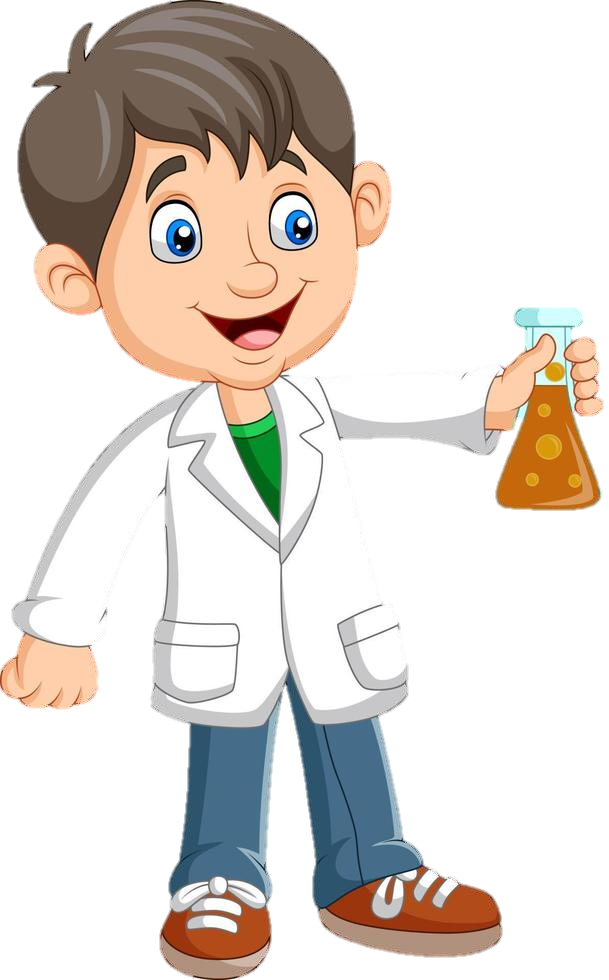 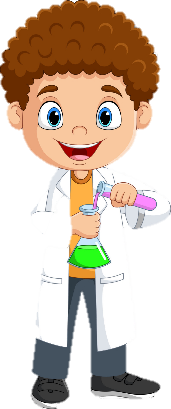 SÓNG DỪNG
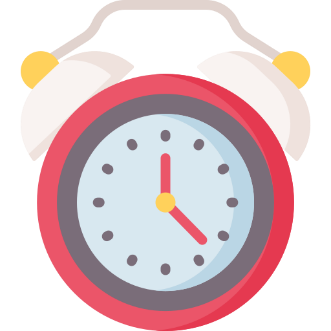 ĐÁP ÁN
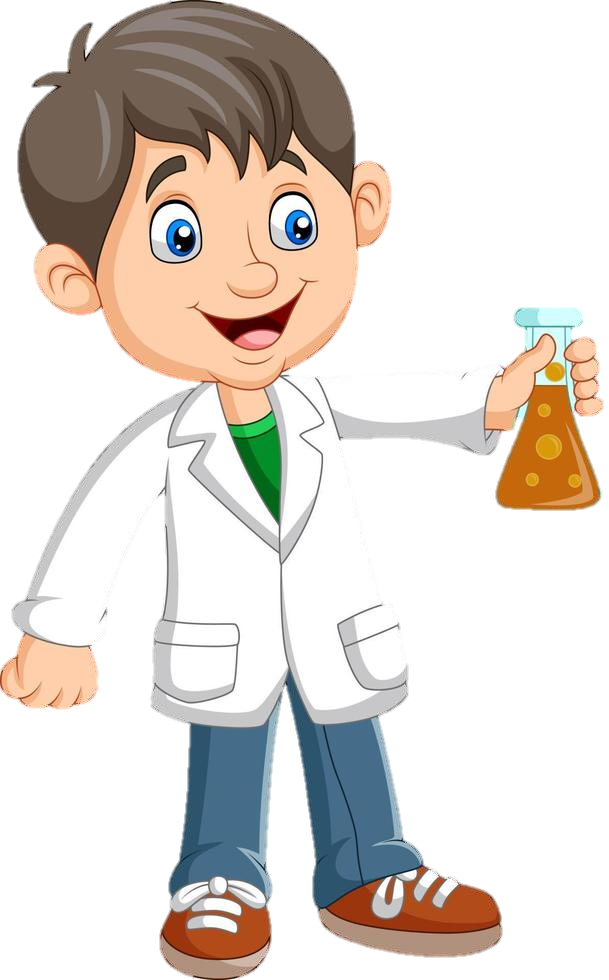 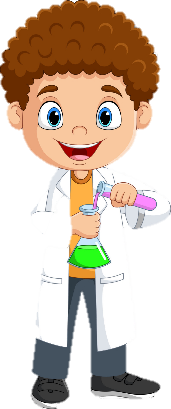 Câu 1: Những điểm tại đó hai sóng ngược pha nhau thì không dao động và được gọi là___
Câu 2: Những điểm tại đó hai sóng đồng pha nhau thì dao động với biên độ cực đại và được gọi là___.
Câu 3: Tại điểm ___ thì sóng phản xạ ngược pha với sóng tới nếu vật cản là cố định.
Câu 4: Sóng dừng là sóng được tạo thành do sự giao thoa giữa ___ và sóng phản xạ.
Câu 5: Đối với các loại nhạc cụ khí như sáo, kèn, khi ta thổi, cột không khí ___ tạo ra sóng dừng.
Câu 6: Trong hệ sóng dừng trên một sợi dây, khoảng cách giữa hai nút hoặc hai bụng liên tiếp bằng ___
Câu 7: Để khuếch đại âm, đàn guitar còn có một thùng đàn đóng vai trò hộp ___.
Câu 8: Bản chất của sóng dừng là sự ___ của sóng tới và sóng phản xạ.
THỰC HÀNH: ĐO TỐC ĐỘ TRUYỀN ÂM
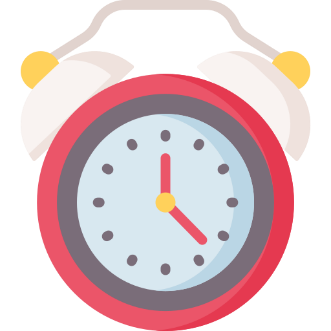 ĐÁP ÁN
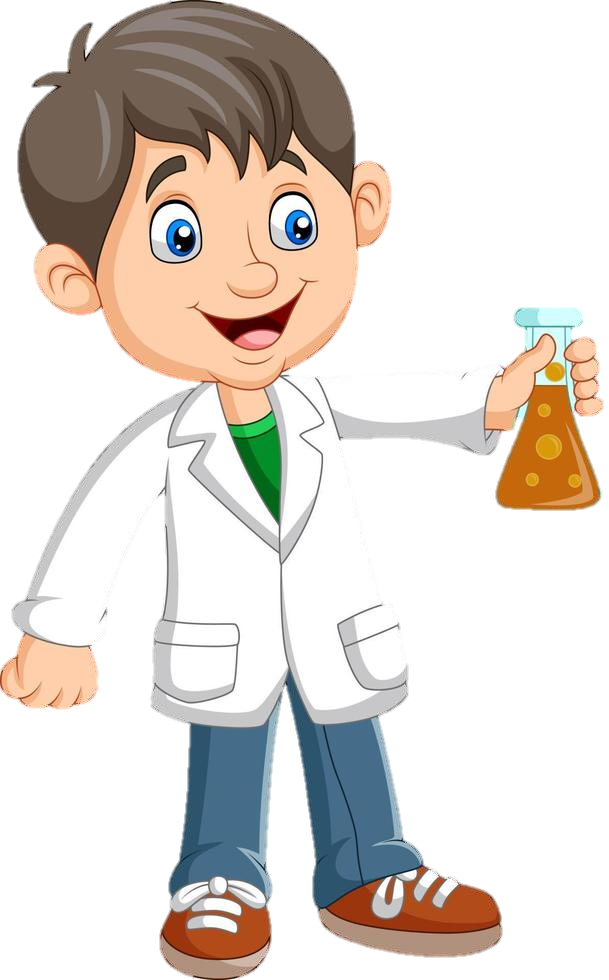 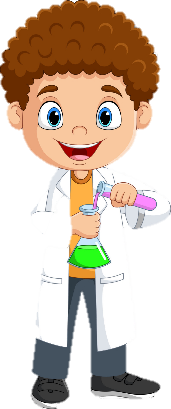 Câu 1: Tốc độ truyền âm 6100m/s là ở trong môi trường nào?
Câu 2: Môi trường truyền âm tốt nhất là ở chất nào?
Câu 3: Tốc độ truyền âm 1500m/s là ở trong môi trường nào?
Câu 4: Tốc độ truyền âm 5500m/s là ở môi trường nào? 
Câu 5: ___ dao động nguồn âm càng lớn thì âm phát ra càng to.
Câu 6: Khi pít-tông di chuyển, độ to của âm thanh nghe được sẽ thay đổi liên tục, có lúc to, có lúc rất nhỏ (hoặc không nghe thấy gì). Khi chúng ta nghe thấy to có nghĩa là tại đó đang có giao thoa với biên độ cực đại hay ___.
Câu 7: Trong bài học này, nếu không có loa ta có thể dung gì để thay thế?
Câu 8: Một bộ môn nghệ thuật dung âm thanh để diễn đạt cảm xúc của người hát hoặc người nghe.
LỰC TƯƠNG TÁC GIỮA HAI ĐIỆN TÍCH
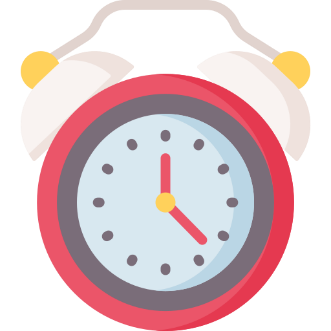 ĐÁP ÁN
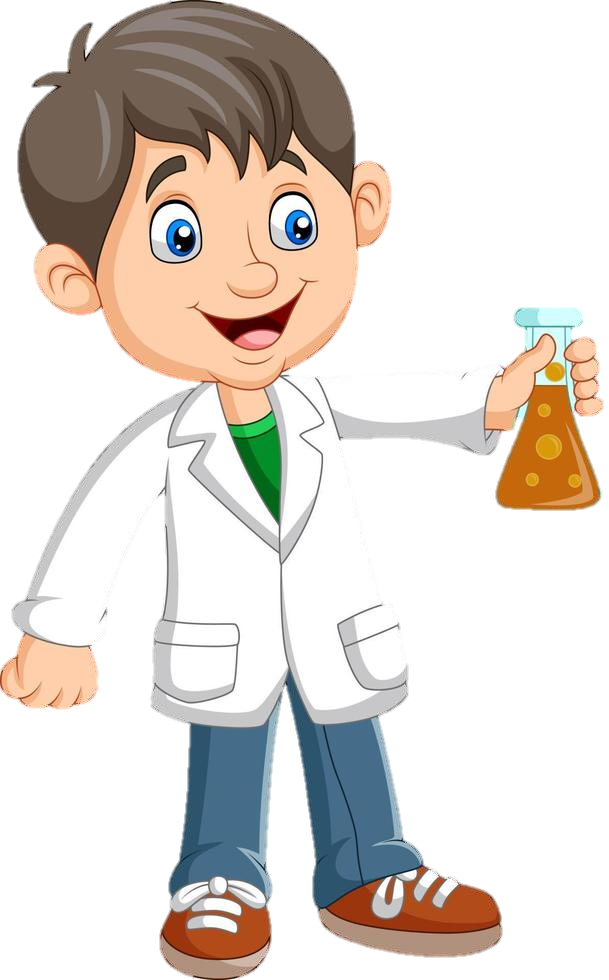 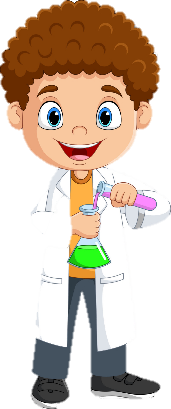 Câu 1: Một vật dao động tắt dần có biên độ và ___ giảm liên tục theo thời gian.
Câu 2: Khi sơn tĩnh điện, thì vật nào mang điện tích dương?
Câu 3: Khi khoảng cách giữa hai điện tích điểm trong chân không giảm xuống thì độ lớn lực tương tác sẽ như thế nào?
Câu 4: Hằng số điện môi của ____ được coi là gần bằng 1
Câu 5: Hai điện tích cùng loại sẽ có hiện tượng gì?
Câu 6: Có thể áp dụng định luật Coulomb cho tương tác giữa hai điện tích điểm nằm tại hai ____ cố định trong một môi trường.
Câu 7: Môi trường cách điện còn có tên gọi khác là gì?
Câu 8: Cho hai điện tích điểm q1 và q2. Biết q1.q2<0, vậy hai điện tích này có khả năng ____
KHÁI NIỆM ĐIỆN TRƯỜNG
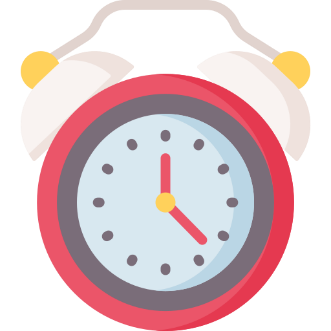 ĐÁP ÁN
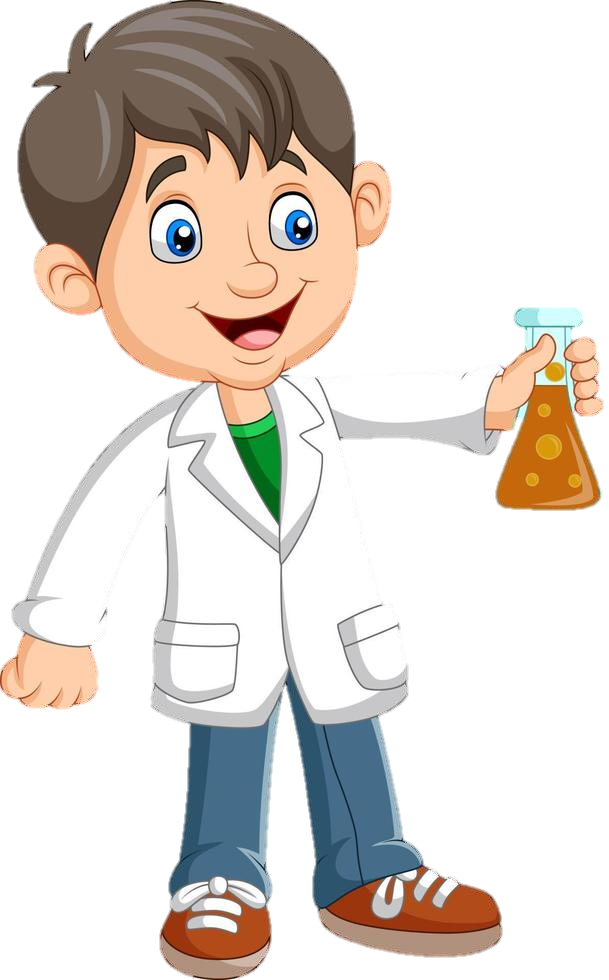 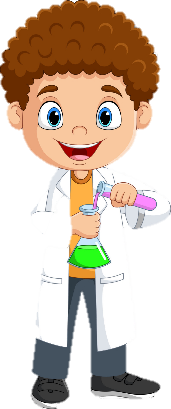 Câu 1: Điện trường được tạo ra bởi _____
Câu 2: Khi q<0 thì vector cường độ điện trường như thế nào so với lực điện?
Câu 3: Cường độ điện trường được biểu diễn bằng__
Câu 4: Điện trường truyền tương tác giữa các điện tích, đó là một ____
Câu 5: Đường sức xuất phát ở phần điện tích nào?
Câu 6: Trong hệ SI, đơn vị của cường độ điện trường là ____ trên mét.
Câu 7: Sấm sét trong những cơn dông là hiện tượng gì khi đặt các đám mây tích điện trái dấu gần nhau?
Câu 8: Đại lượng nào đặc trưng cho độ mạnh yếu của điện trường?
ĐIỆN TRƯỜNG ĐỀU
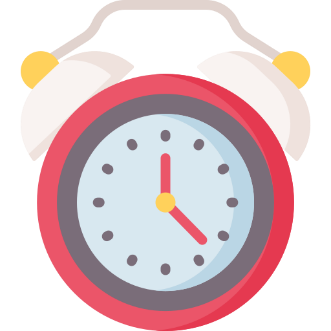 ĐÁP ÁN
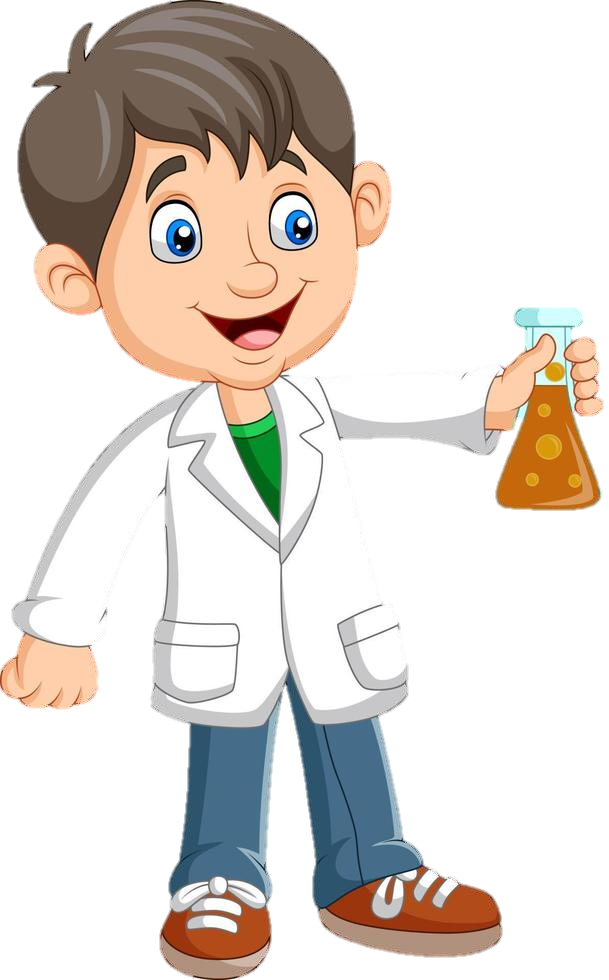 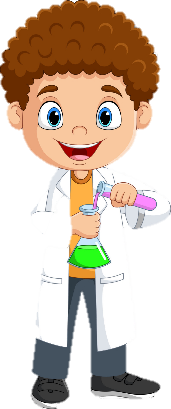 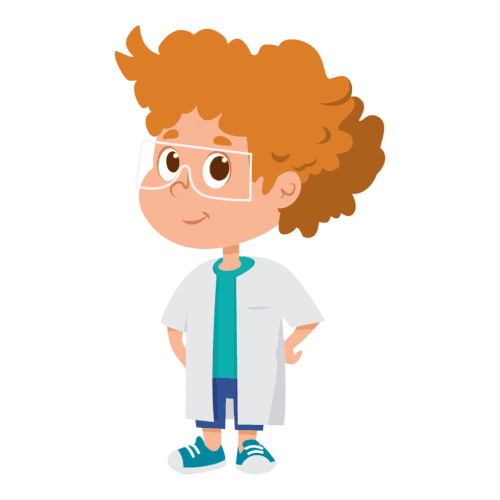 Câu 1: Điện trường đều có đặc điểm là những đường sức điện song song và ____
Câu 2: Đường sức xuất phát ở phần điện tích nào?
Câu 3: Hiệu điện thế giữa hai bản phẳng có đơn vị là gì?
Câu 4: “Một loại thiết bị dùng để hiển thị dạng tín hiệu đưa vào. Ống phóng tia điện tử phát ra electron bay qua hai bản lái tia theo phương x và phương y rồi đập lên màn huỳnh quang tạo ra điểm sáng trên màn”. Đây là mô tả về thiết bị nào?
Câu 5: Quỹ đạo chuyển động của các ion âm sẽ khác nhau tuỳ thuộc vào độ lớn vận tốc ban đầu của các ion, vì vậy chùm ion âm sẽ được phân tán ____
Câu 6: Lực điện có chiều thẳng đứng, hướng từ trên xuống dưới nên điện tích sẽ chuyển động nhanh dần đều theo phương nào?
Câu 7: ____ của điện trường đều ở mọi điểm là như nhau.
Câu 8: Qũy đạo chuyển động của các ion âm trong điện trường đều có hình gì?
THẾ NĂNG ĐIỆN
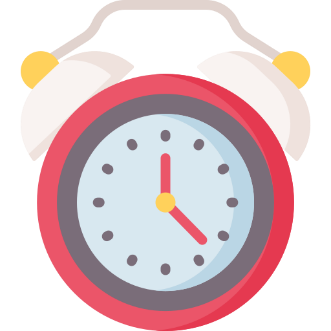 ĐÁP ÁN
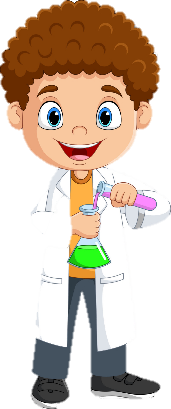 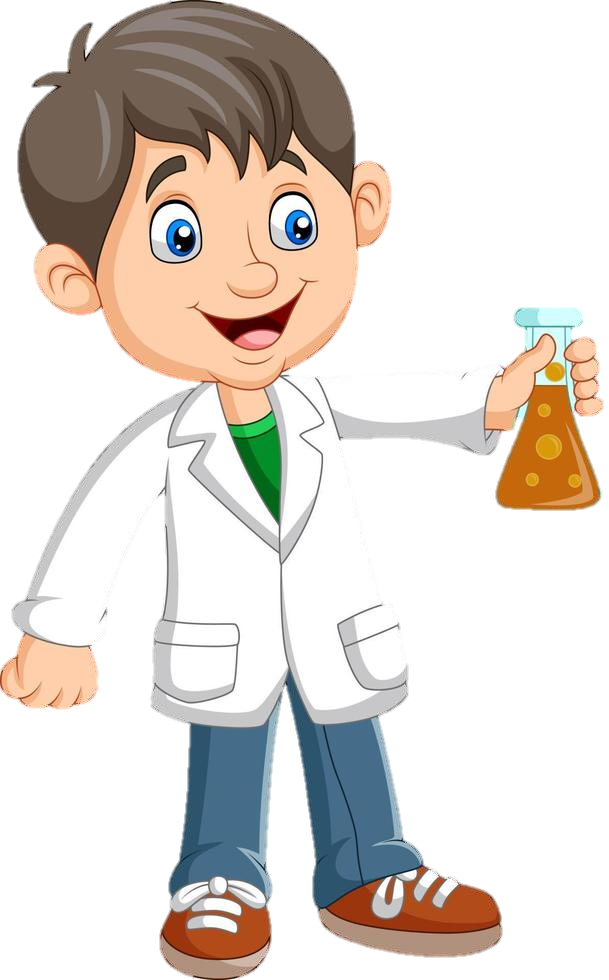 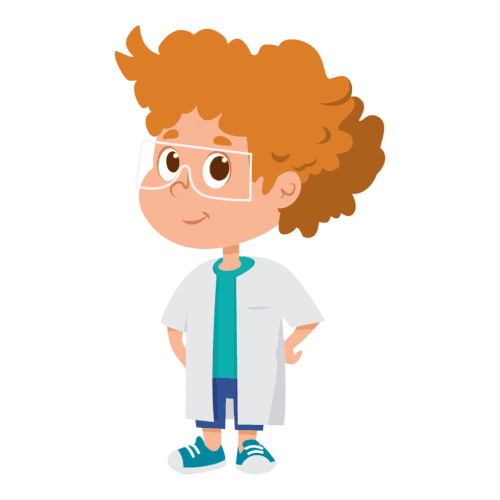 Câu 1: Qũy đạo chuyển động của điện tích thử q>0 khi bay vào điện trường đều theo phương vuông góc với ___
Câu 2: Công của lực điện phụ thuộc vào ____ điểm đầu và điểm cuối của độ dịch chuyển trong điện trường.
Câu 3: Thế năng của điện tích trong điện trường còn gọi là thế năng ____
Câu 4: Thế năng điện tỷ lệ ___ so với điện tích.
Câu 5: Mốc để tính thế năng trong tụ điện là gì?
Câu 6: Điện trường của một điện tích hay một hệ điện tích bất kì, người ta thường chọn điểm mốc ở đâu?
Câu 7: Đại lượng đặc trưng cho khả năng sinh công của điện trường đều khi đặt điện tích tại điểm đang xét là gì?
Câu 8: Công của lực điện trong sự dịch chuyển của điện tích q từ điểm M đến điểm N sẽ bằng ____ thế năng của điện tích q trong điện trường.
ĐIỆN THẾ
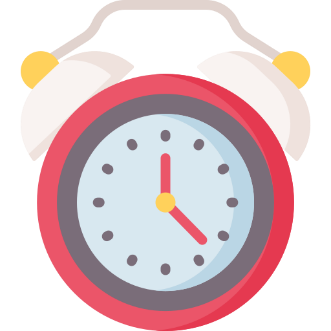 ĐÁP ÁN
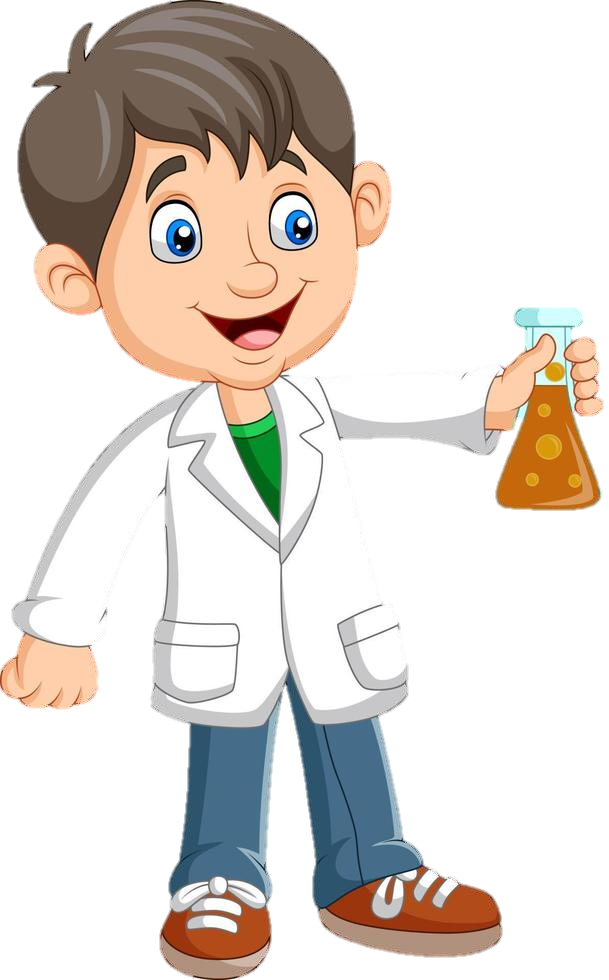 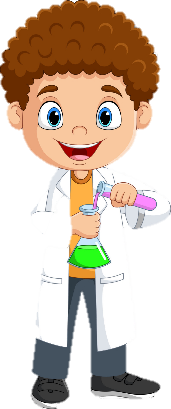 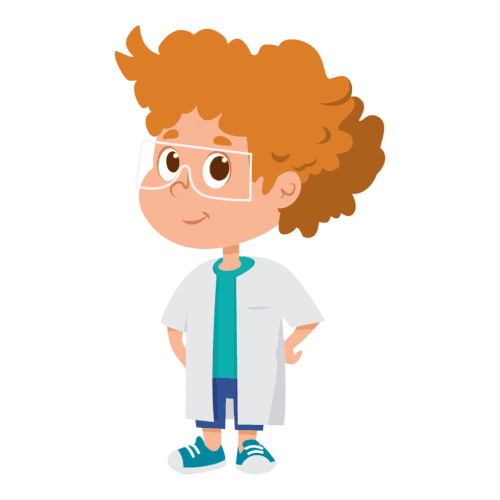 Câu 1: Theo quy định của mạng lưới điện Việt Nam, các lưới điện có điện áp <1kV gọi là__
Câu 2: Khi dịch chuyển một điện tích dương q ngược chiều điện trường từ điểm N tới điểm M, công ta bỏ ra có độ lớn bằng nhưng ____ với công của lực điện trường.
Câu 3: Đơn vị của điện thế là gì?
Câu 4: Cường độ điện trường tại một điểm M có độ lớn bằng ____ của hiệu điện thế giữa hai điểm M và N trên một đoạn nhỏ đường sức chia cho độ dài đại số của đoạn đường sức đó.
Câu 5: Trong thực tiễn cuộc sống và kĩ thuật, người ta thường chọn mốc điện thế là gì?
Câu 6: Hiệu điện thế hay còn gọi là gì?
Câu 7: Điện thế tại một điểm trong điện trường đặc trưng cho điện trường tại điểm đó về ____
Câu 8: Thiết bị nào dùng để biến đổi hiệu điện thế?
TỤ ĐIỆN
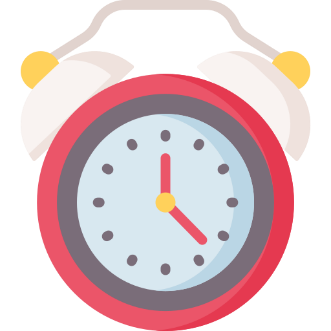 ĐÁP ÁN
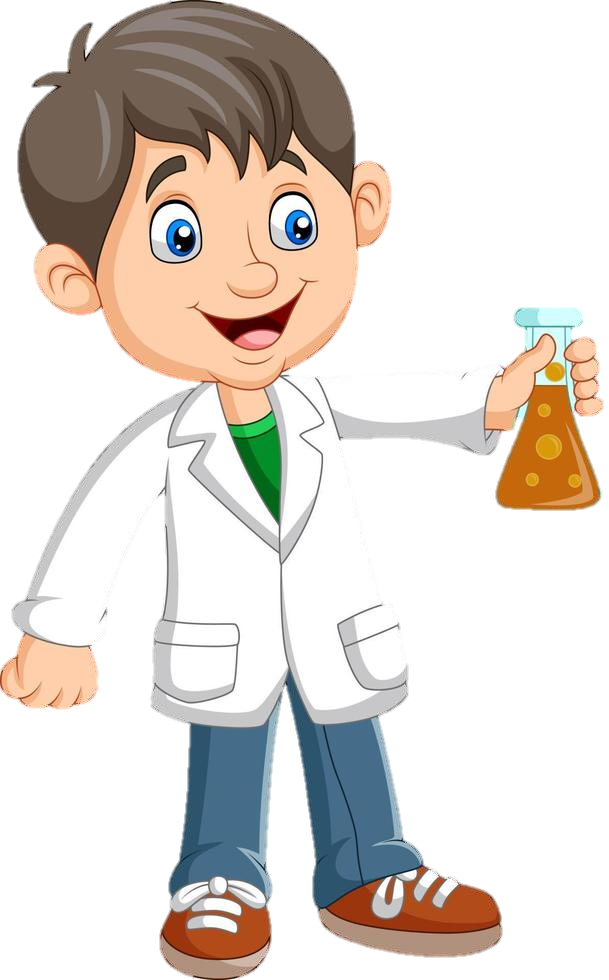 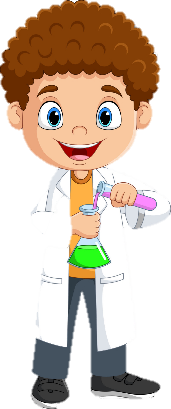 Câu 1: Tụ điện là hệ thống gồm hai vật dẫn đặt gần nhau và ngăn cách nhau bằng vật gì?
Câu 2:  “Nối hai bản của tụ điện với hai cực của nguồn điện” là cách ___ cho tụ điện.
Câu 3: Giá trị điện dung của tụ xoay thay đổi là do thay đổi phần ___ đối nhau giữa các bản tụ.
Câu 4: Năng lượng điện trường của tụ tỉ lệ như thế nào với bình phương điện tích của tụ?
Câu 5: Đây là ký hiệu gì trong mạch điện?


Câu 6: Năng lượng của tụ điện có đơn vị là gì?
Câu 7: Dưới một hiệu điện thế nhất định, tụ điện có điện dung lớn sẽ tích được điện tích như thế nào?
Câu 8: Cặp số liệu ghi trên vỏ tụ điện cho biết điện dung của tụ và ___ của hiệu điện thế đặt vào hai cực của tụ.
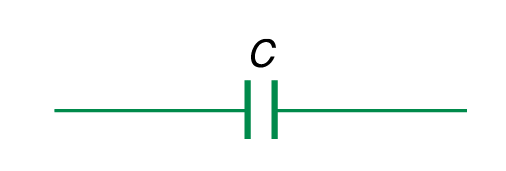 CƯỜNG ĐỘ DÒNG ĐIỆN
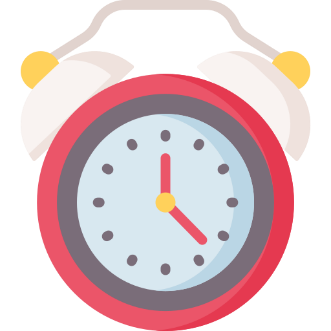 ĐÁP ÁN
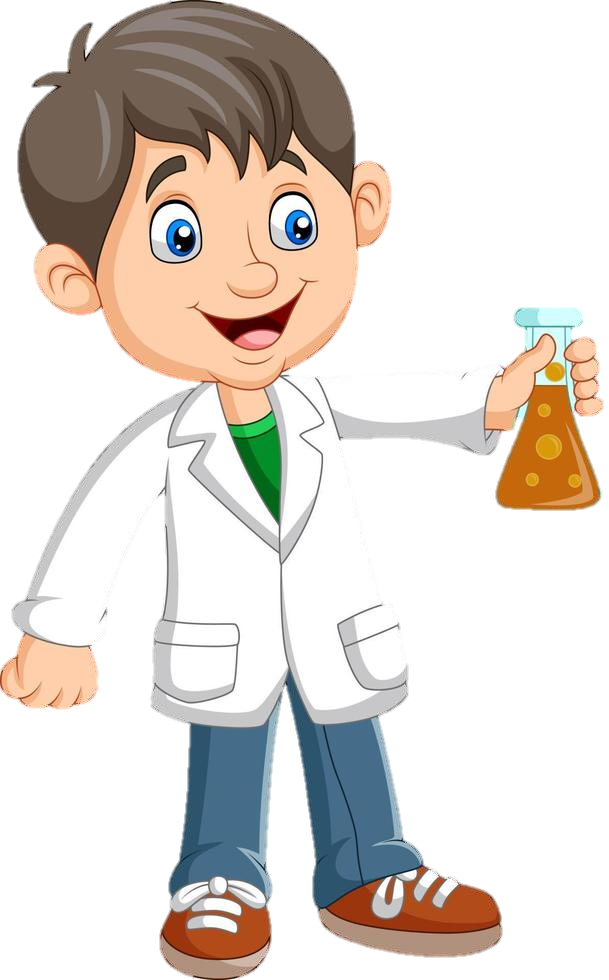 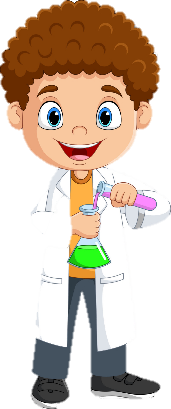 Câu 1: Cường độ dòng điện cho biết độ mạnh hay yếu của __
Câu 2: Chất dẫn điện thường gặp nhất trong cuộc sống.
Câu 3: Đơn vị của cường độ dòng điện là gì?
Câu 4: Dây dẫn trong nhà thường được làm bằng kim loại nào?
Câu 5: Dòng điện có chiều quy ước là chiều chuyển động của___Câu 6: Ion khi thu được thêm một hay nhiều electron, sẽ được gọi là gì?
Câu 7: Đơn vị đo điện tích Q trong hệ SI là gì?
Câu 8: Đường đặc tuyến Vôn - Ampe biểu diễn sự phụ thuộc của cường độ dòng điện qua một điện trở vào hiệu điện thế hai đầu vật dẫn là đường___
ĐIỆN TRỞ. ĐỊNH LUẬT ÔM
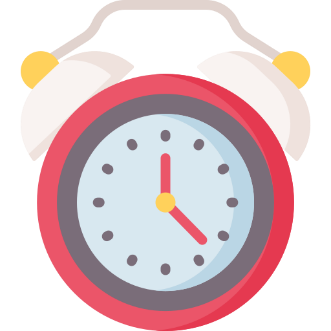 ĐÁP ÁN
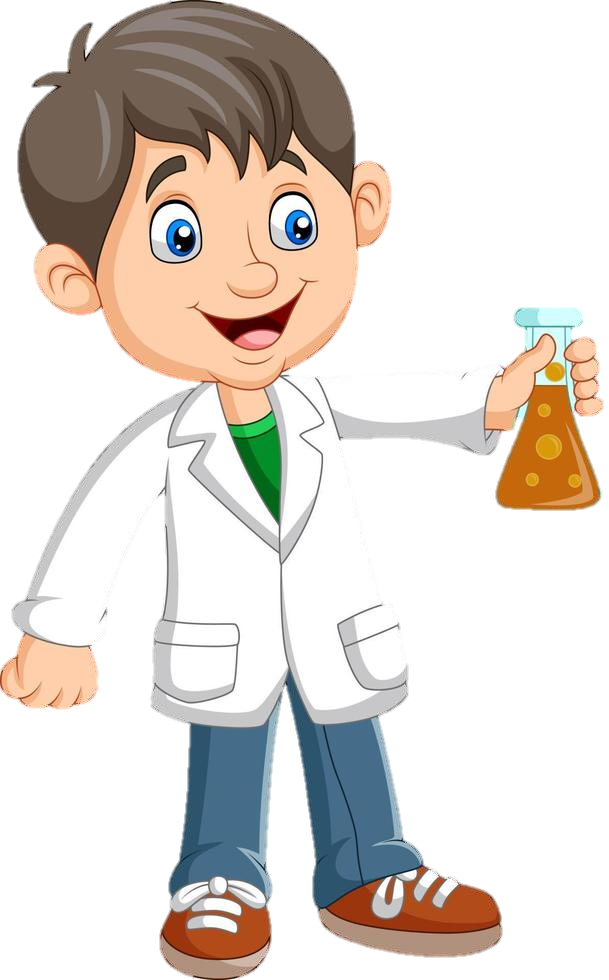 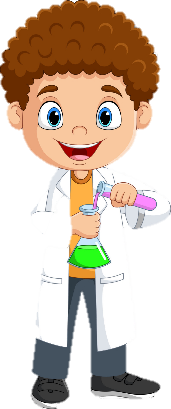 Câu 1: Đại lượng đặc trưng cho mức độ cản trở dòng điện của vật dẫn là gì?
Câu 2: Cường độ dòng điện chạy qua vật dẫn kim loại tỉ lệ ___ điện trở của vật dẫn.
Câu 3: R là kí hiệu của điện trở dây dẫn, vậy R là chữ cái đầu của từ tiếng anh nào?
Câu 4: Nhiệt điện trở nào có cấu tạo từ hỗn hợp các bột oxit kim loại như mangan, niken, cobalt,… với tỉ lệ trộn và khối lượng nhất định. Hỗn hợp này sau đó sẽ được nén chặt và nung ở nhiệt độ cao trong một khoảng thời gian xác định.
Câu 5:  Đơn vị đo hiệu điện thế, suất điện động trong hệ SI là gì?Câu 6: R càng lớn thì cường độ dòng điện I___.
Câu 7: Nhiệt điện trở là loại điện trở có giá trị thay đổi đáng kể theo ___.
Câu 8: Điện trở của nhiệt điện trở PTC tăng khỉ nhiệt độ ___.
NGUỒN ĐIỆN
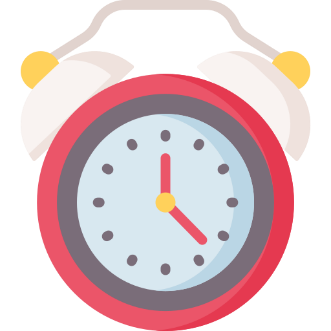 ĐÁP ÁN
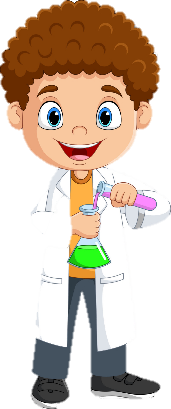 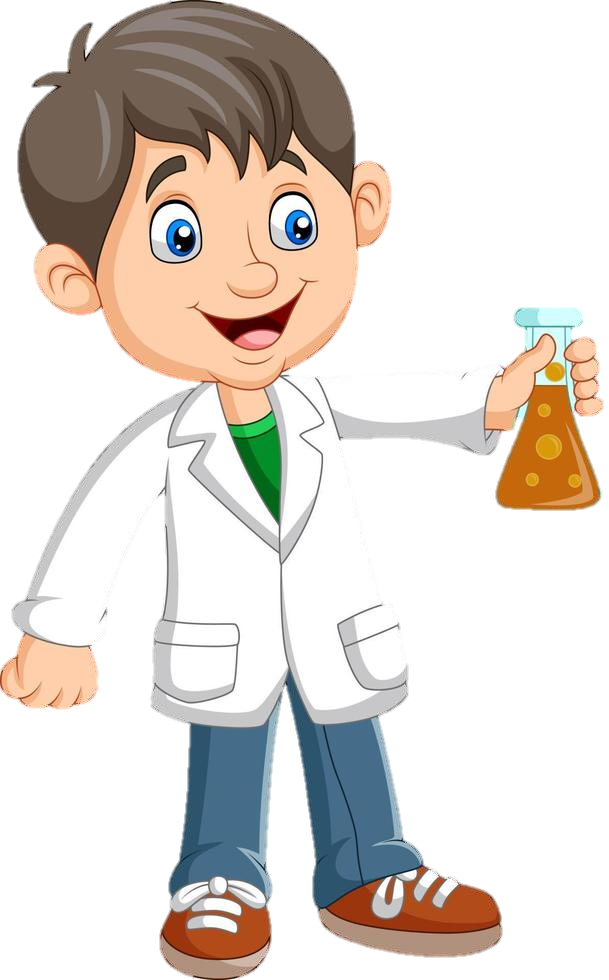 Câu 1: Thiết bị tạo ra và duy trì hiệu điện thế, nhằm duy trì dòng điện trong mạch được gọi là gì?
Câu 2: Nguồn năng lượng cung cấp cho nhiều hệ thống thiết bị sử dụng điện, hầu hết gia đình nào cũng sử dụng.
Câu 3: ___của dây dẫn càng nhỏ thì dây dẫn đó dẫn điện càng tốt.
Câu 4: Đơn vị của suất điện động là gì?
Câu 5: Hiện tượng xảy ra khi nguồn điện được nối với mạch ngoài có điện trở không đáng kể hoặc bằng 0, là hiện tượng gì?
Câu 6: Đơn vị của điện trở là gì?
Câu 7: Cường độ dòng điện chạy qua dây dẫn tỉ lệ ___với hiệu điện thế đặt vào hai đầu dây dẫn.
Câu 8: Một dòng các hạt mang điện, chẳng hạn như electron hoặc ion, di chuyển qua một chất dẫn điện hoặc qua một không gian, được gọi là gì?
NĂNG LƯỢNG VÀ CÔNG SUẤT ĐIỆN
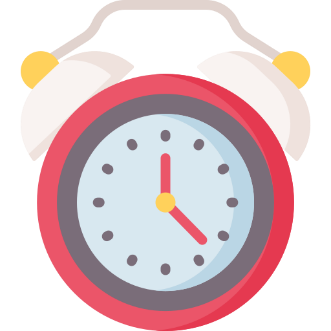 ĐÁP ÁN
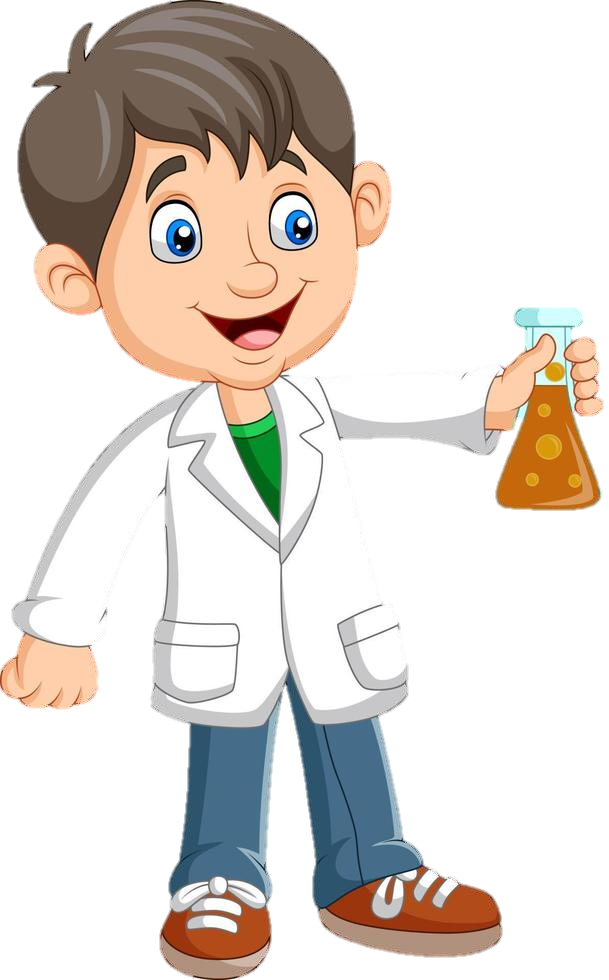 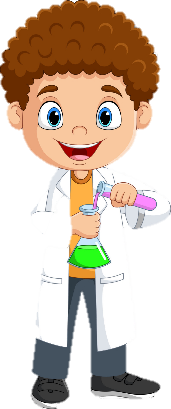 Câu 1: Công suất điện của một đoạn mạch là công suất tiêu thụ của đoạn mạch đó và có trị số bằng ___mà đoạn mạch tiêu thụ trong một đơn vị thời gian.Câu 2: Điện năng tiêu thụ có đơn vị là ____ giờ
Câu 3: Ấm đun nước là ứng dụng của sự chuyển hóa năng lượng điện thành dạng năng lượng nào?Câu 4: Năng lượng điện trường của tụ tỉ lệ như thế nào với bình phương điện tích của tụ? Câu 5: Công suất tỏa nhiệt P ở vật dẫn khi có dòng điện chạy qua đặc trưng cho __ tỏa nhiệt của vật dẫn đó 
Câu 6: Trong đời sống, người ta thường gọi 1kW.h là 1___
Câu 7: Lượng điện năng mà một đoạn tiêu thụ khi có dòng điện chạy qua để chuyển  hóa thành các dạng năng lượng khác được đo bằng ___ của lực điện trường khi dịch chuyển có hướng các điện tích.Câu 8: Mỗi dụng cụ điện sẽ hoạt động bình thường khi được sử dụng đúng với hiệu điện thế định mức của nó. Nếu quá mức đó thì dụng cụ điện sẽ bị ____
THỰC HÀNH ĐO SUẤT ĐIỆN ĐỘNG VÀ ĐIỆN TRỞ TRONG PIN ĐIỆN HÓA
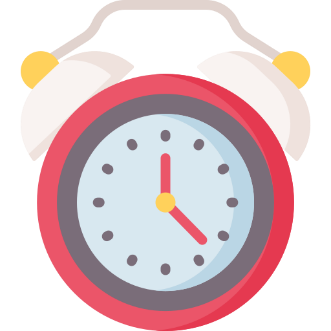 ĐÁP ÁN
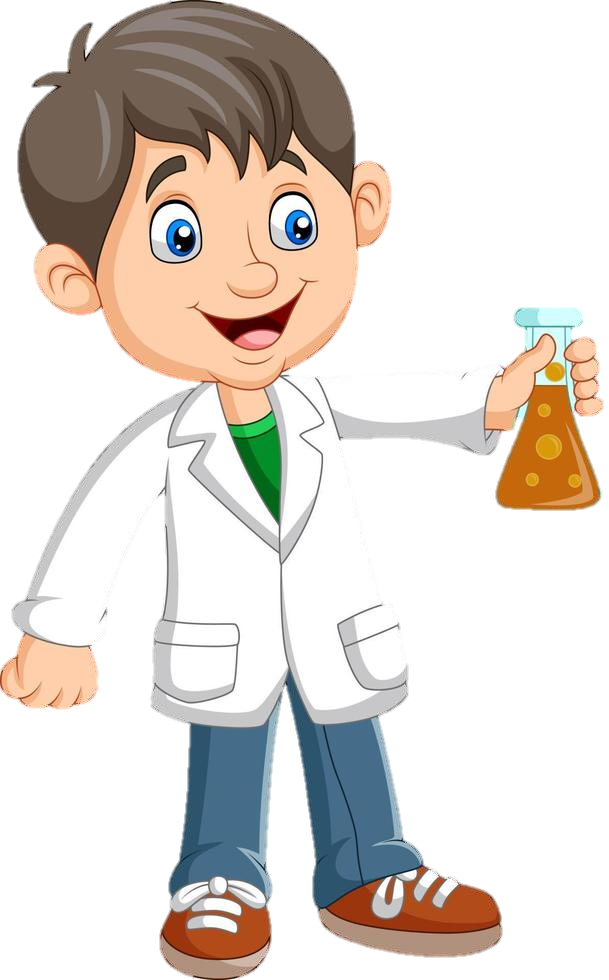 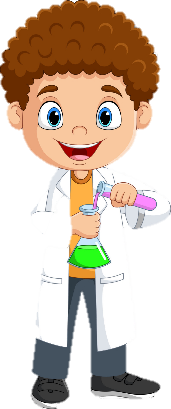 Câu 1: Giá trị điện dung của tụ xoay thay đổi là do thay đổi phần ___ đối nhau giữa các bản tụ.
Câu 2:  Khi sử dụng đồng hồ đa năng, không được đặt thang đo điện trở khi đo loại điện áp nào?
Câu 3: Dụng cụ nào dùng để đo cường độ dòng điện được mắc nối tiếp trong mạch?
Câu 4: Dụng cụ nào dùng để đo hiệu điện thế giữa hai đầu đoạn mạch?
Câu 5: Vẽ đồ thị của phương trình: U = ℰ - r.I , trị số của suất điện động ℰ là giao điểm khi kéo dài đồ thị cho cắt trục ___ U(V).
Câu 6: Hình ảnh minh họa cách kiểm tra thành phần nào trong mạch điện?





Câu 7: Dạng đồ thị của U = f(I) là một đường ___cắt hai trục tọa độ.
Câu 8: U=I.R là công thức để xác định độ ____ thế năng trên đoạn mạch.
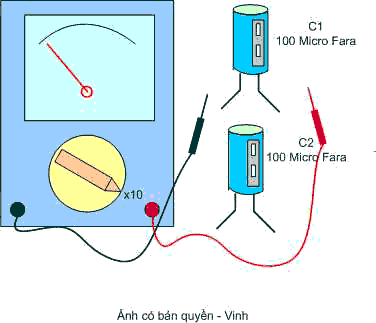 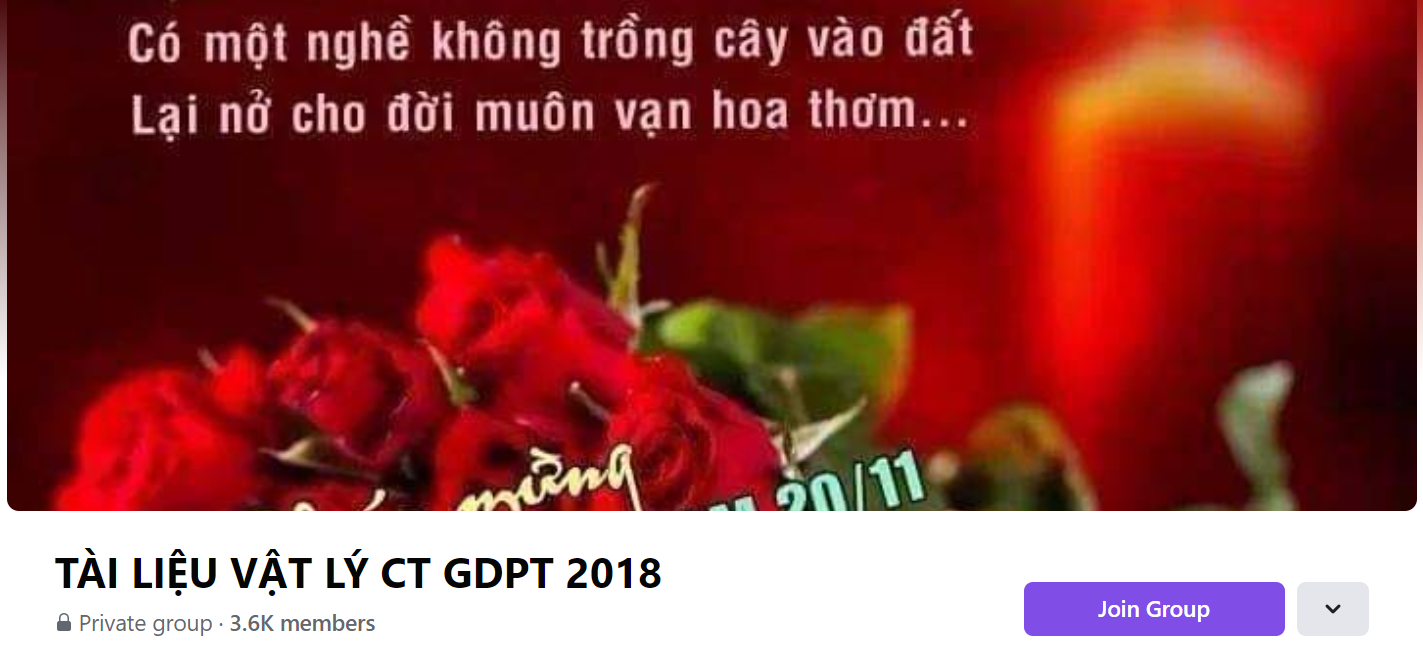 LINK NHÓM DÀNH SƯU TẦM: ĐOÀN VĂN DOANH, NAM TRỰC, NAM ĐỊNH
CHO GV BỘ MÔN VẬT LÝ TRAO ĐỔI TÀI LIỆU VÀ CHUYÊN MÔN CT 2018
https://www.facebook.com/groups/299257004355186